Mašīnmācīšanās izmantošana emociju mikro-izteiksmju noteikšanai
Use of machine learning to determine micro-expressions of emotions in videos
Māris Ancāns
Darba vadītājs: Agris Ņikitenko
Darba konsultants: Ēvalds Urtāns
Galvenie darba mērķi un uzdevumi
Mērķis –  izveidot dziļajā mašīnapmācībā balstītu modeli un datu priekšapstrādi, lai veiktu emociju klasificēšanu izmantojot multi-modālus audio-video datus

Darba uzdevumi:
• Apkopot un analizēt pieejamās datu kopas 
• Implementēt un apmācīt modeļus emociju klasifikācijai
• Implementēt un analizēt dažādas datu kopu šķirošanas un filtrēšanas metodes 
• Izpētīt dažādu iepriekš trenēta sejas kodētāju ietekmi uz emociju atpazīšanas modeli 

Svarīgākā hipotēze:
	Emociju atpazīšanā svarīgs faktors ir personu identitāte
Rīgas Tehniskā universitāte
2 / 23
Darba tēmas aktualitāte – emociju noteikšana
Mārketinga rīki, piemēram, kādas emocijas izraisa produkta izskats
Testēšanas rīki, piemēram, spēļu industrija – kādas emocijas tiek izraisītas
Tiešsaistes lekcijas, piemēram, studentu vai bērnu emocijas
Produktu apskati – video, kur cilvēki stāsta par nopirkto produktu (review)
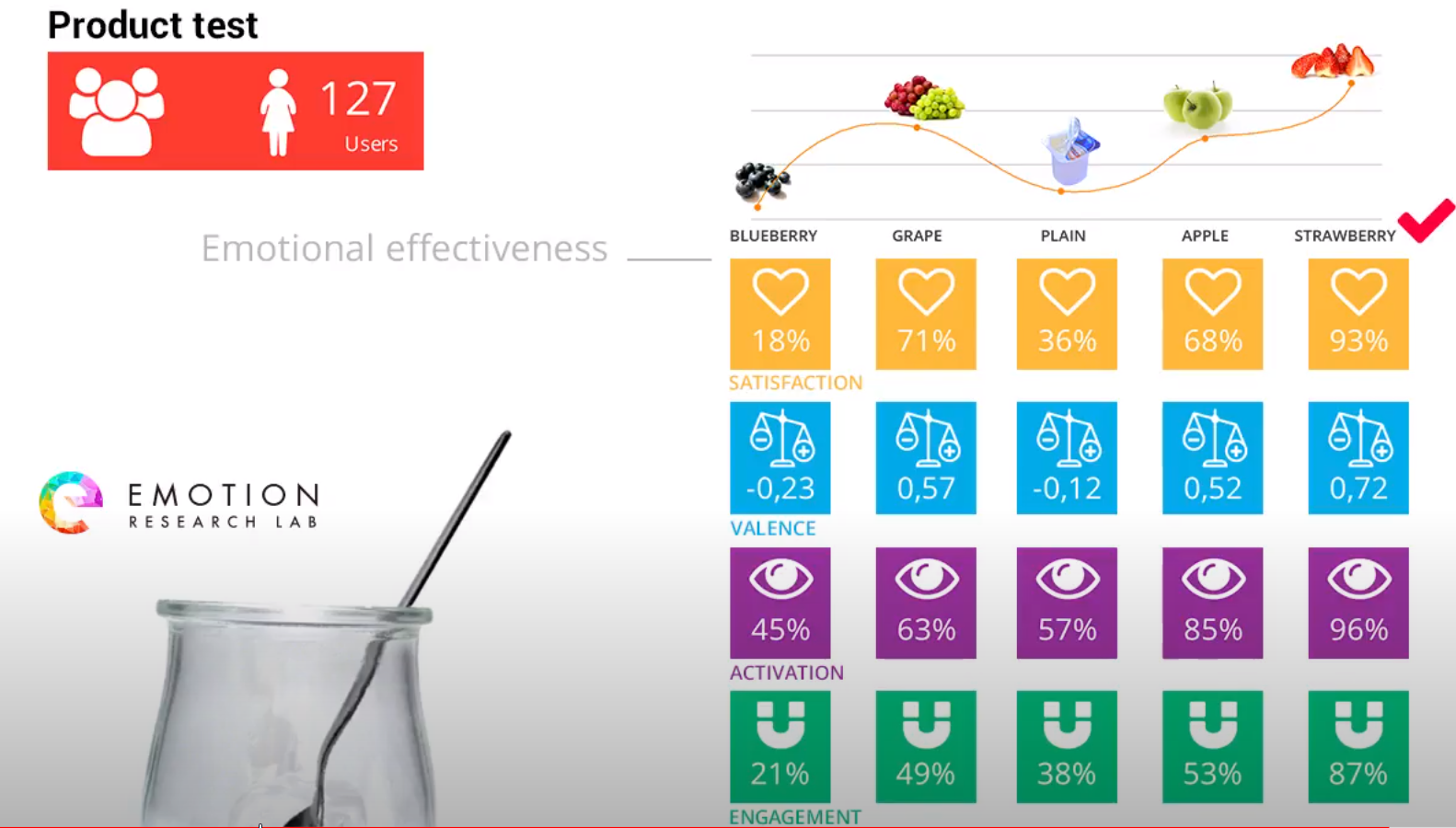 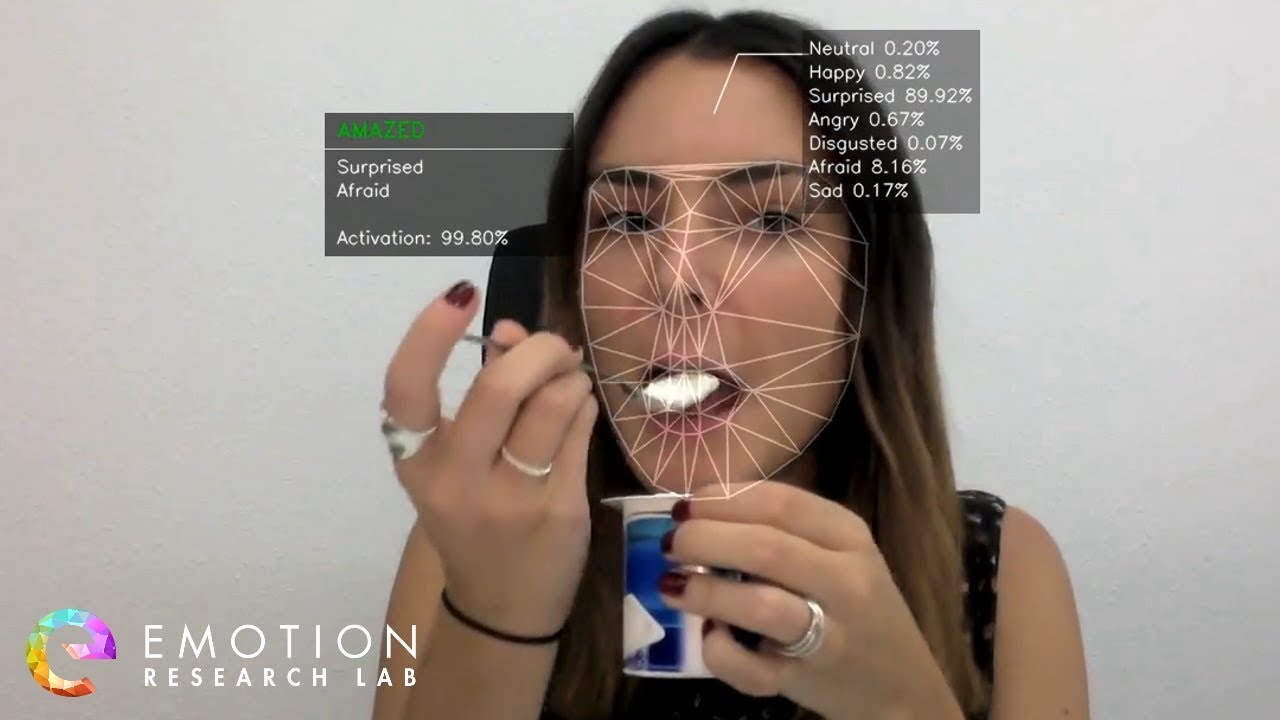 Rīgas Tehniskā universitāte
3 / 22
Mikro-izteiksmes
Dažādi sejas vaibsti, kas ir redzami uz īsi brīdi, iespējams neapzināti
Mikro-izteiksmes var dot papildus informāciju par emocionālo stāvokli 
Mikro-izteiksmes ar netrenētu aci ir grūti uztveramas
Ilgst no 40 līdz 330 milisekundēm
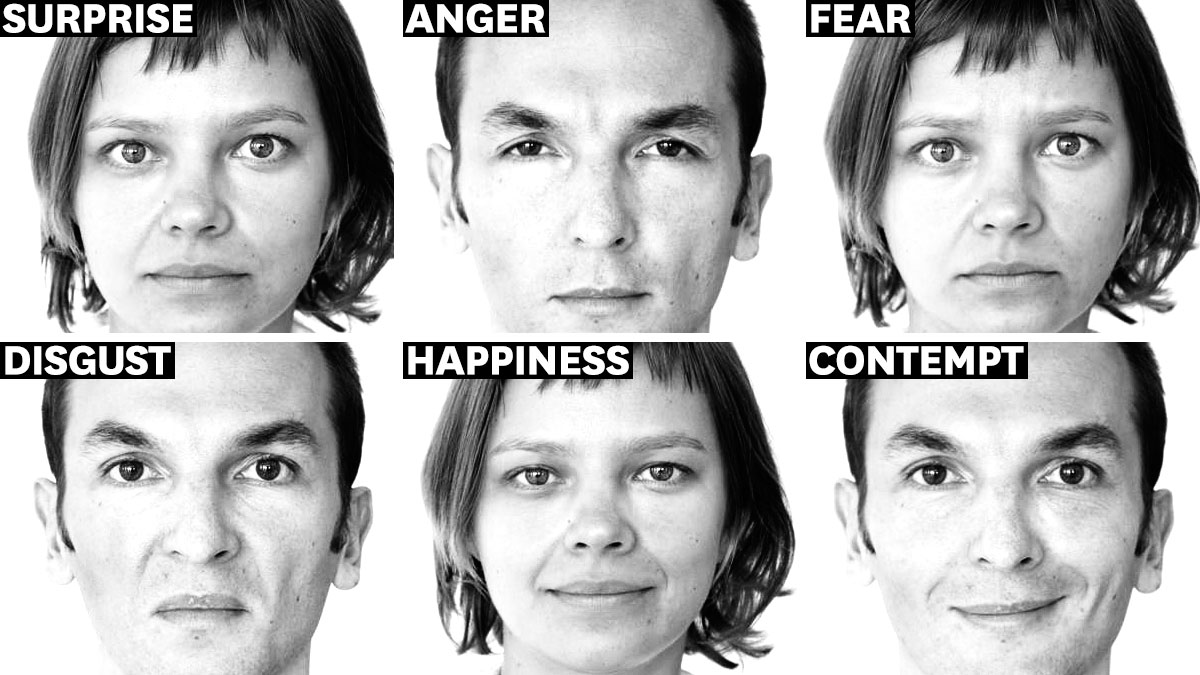 Rīgas Tehniskā universitāte
4 / 23
Modalitātes
Balss (iekļauts darbā)
Sejas izteiksmes attēli (iekļauts darbā)
Teksts
Ķermeņa valoda
Sirds ritms
Rīgas Tehniskā universitāte
5 / 23
Izmantotās datu kopas
Kopā 38819 video klipi
Dabiski video
Iestudēti video
RAVDESS - Ryerson Audio-Visual Database of Emotional Speech 
7356 video klipi
OMG - One Minute Gradual-Emotion 
567 video klipi
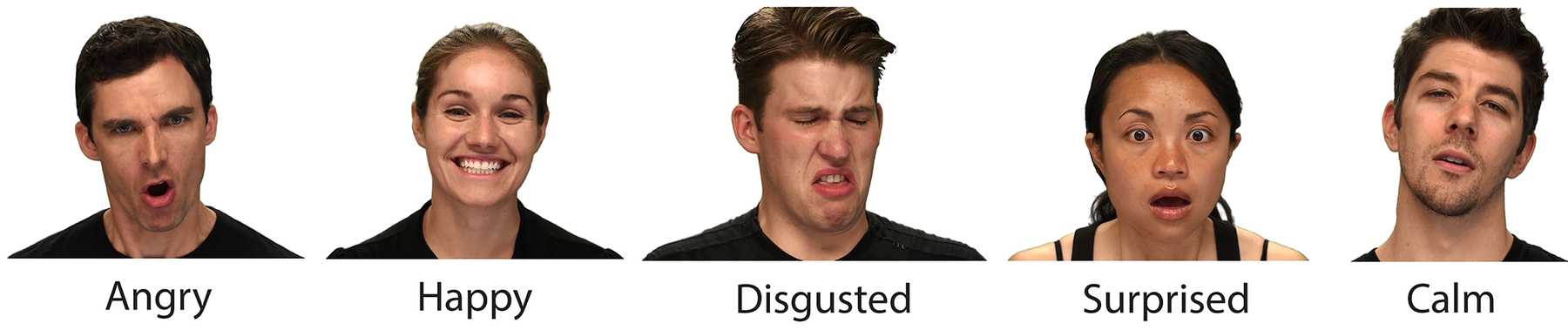 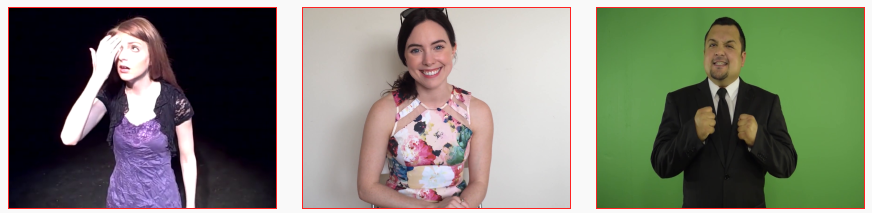 CREMA - Crowd-sourced Emotional Multimodal Actors 
7442 video klipi
CMU-MOSEI - CMU Multimodal Opinion Sentiment and Emotion Intensity 23454 video klipi
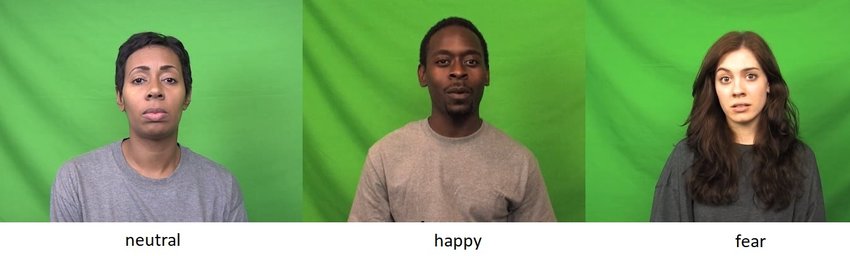 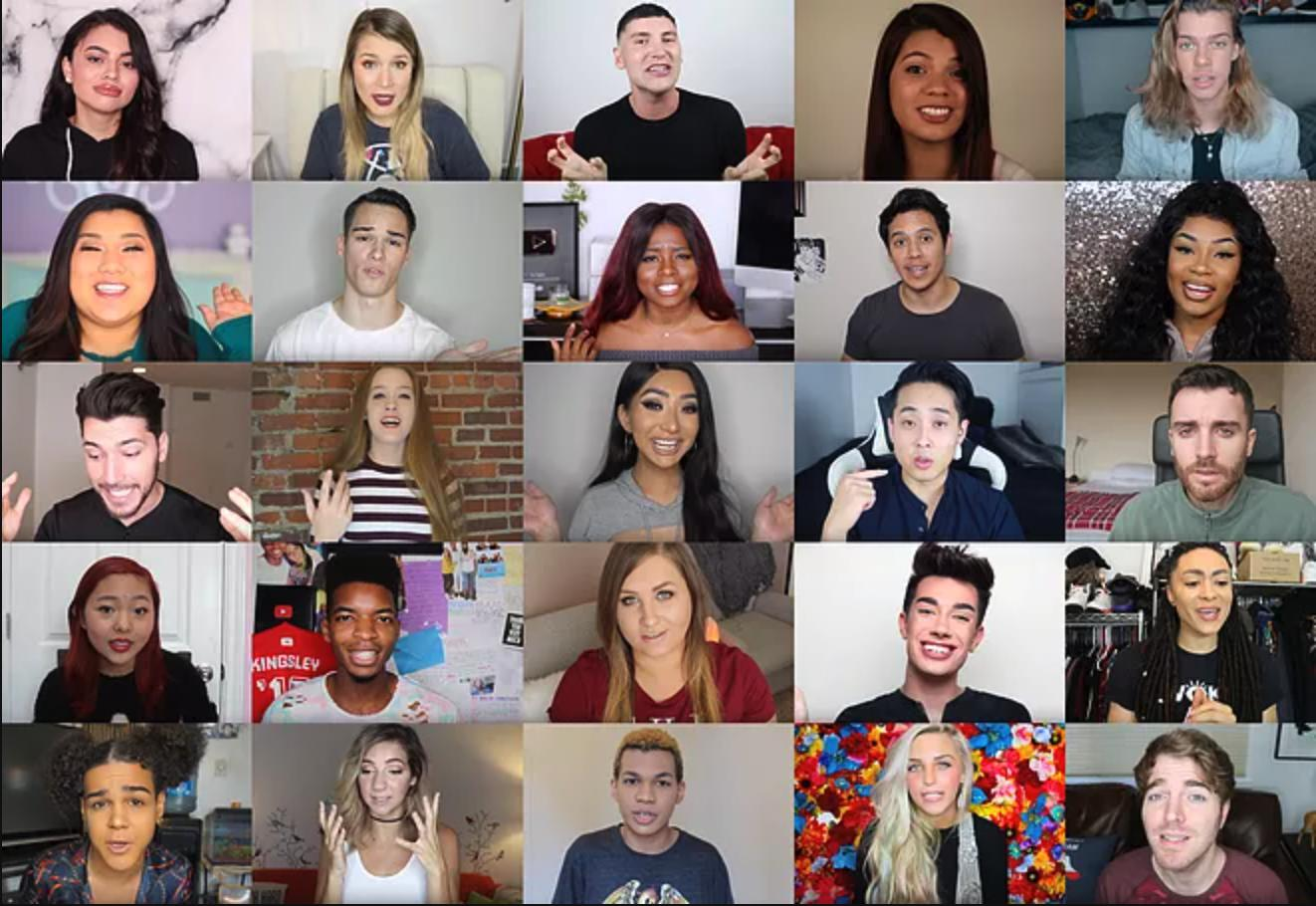 Rīgas Tehniskā universitāte
6 / 23
Datu kopu priekšapstrādes process
Neeksistē standarts - katra publiski pieejamā datu kopa atšķiras savā formātā
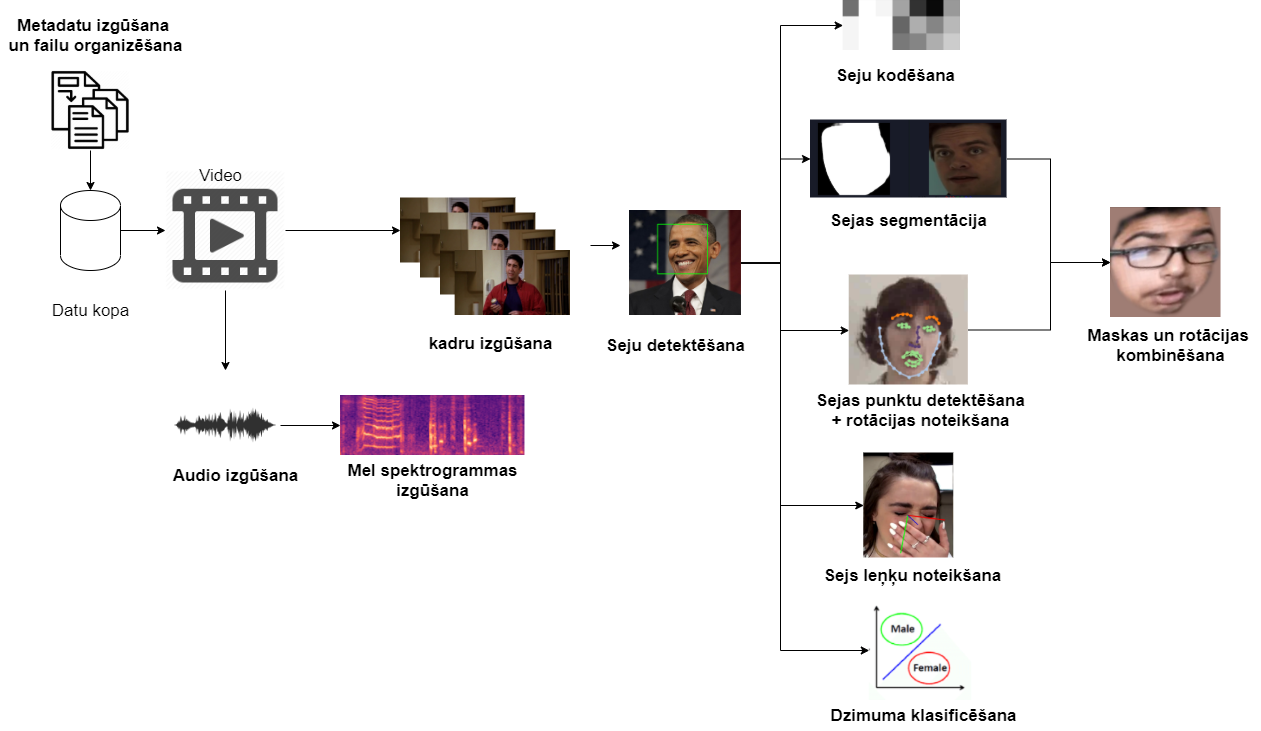 Rīgas Tehniskā universitāte
7 / 23
Kadru un audio izgūšana ar FFmpeg
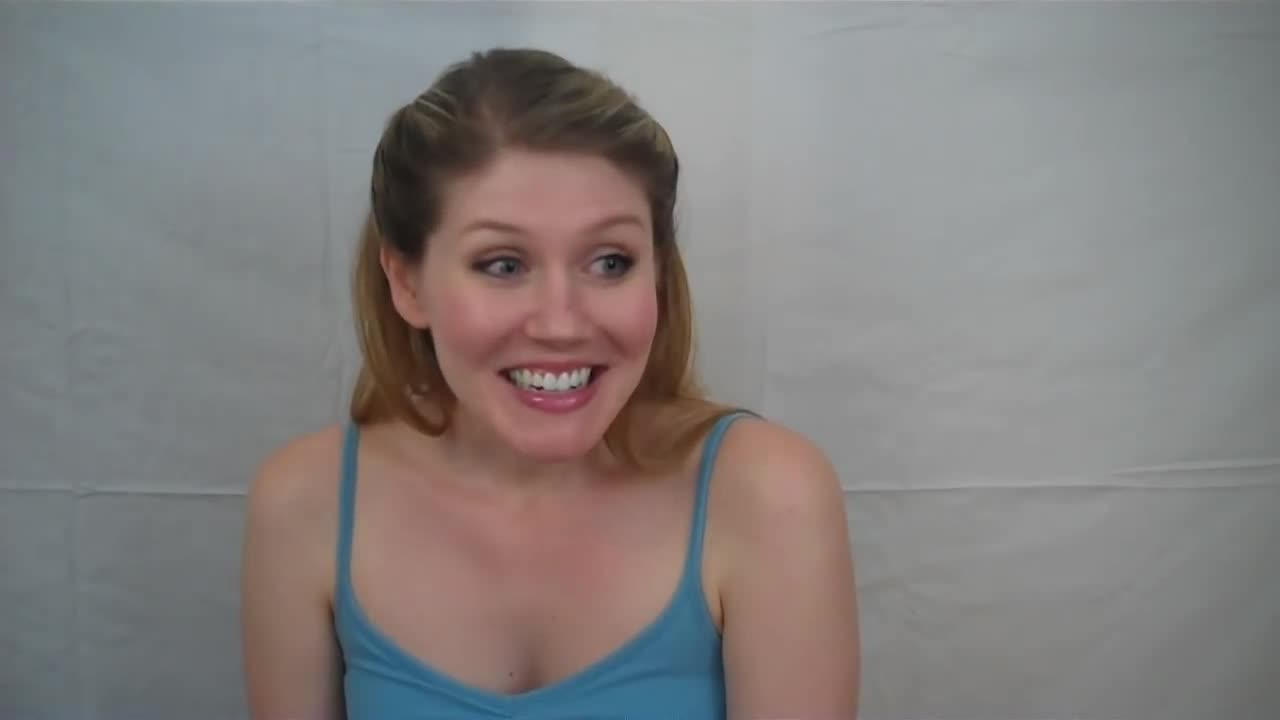 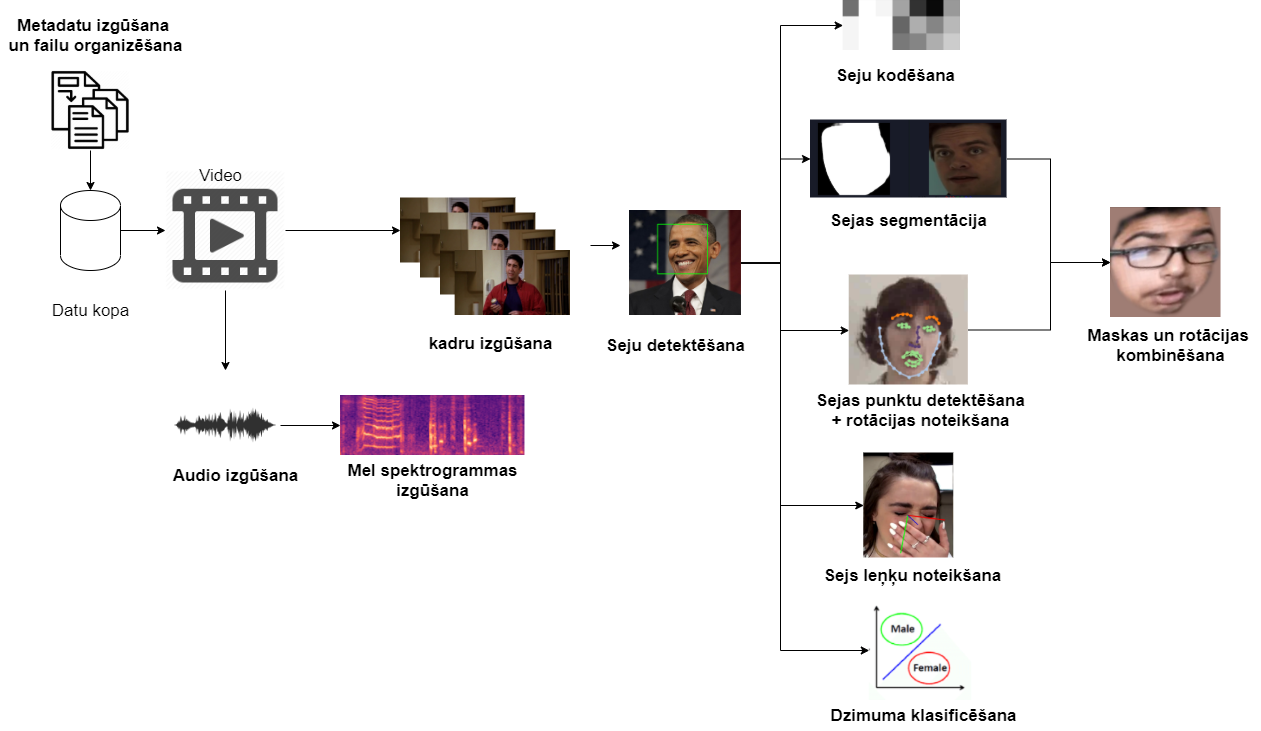 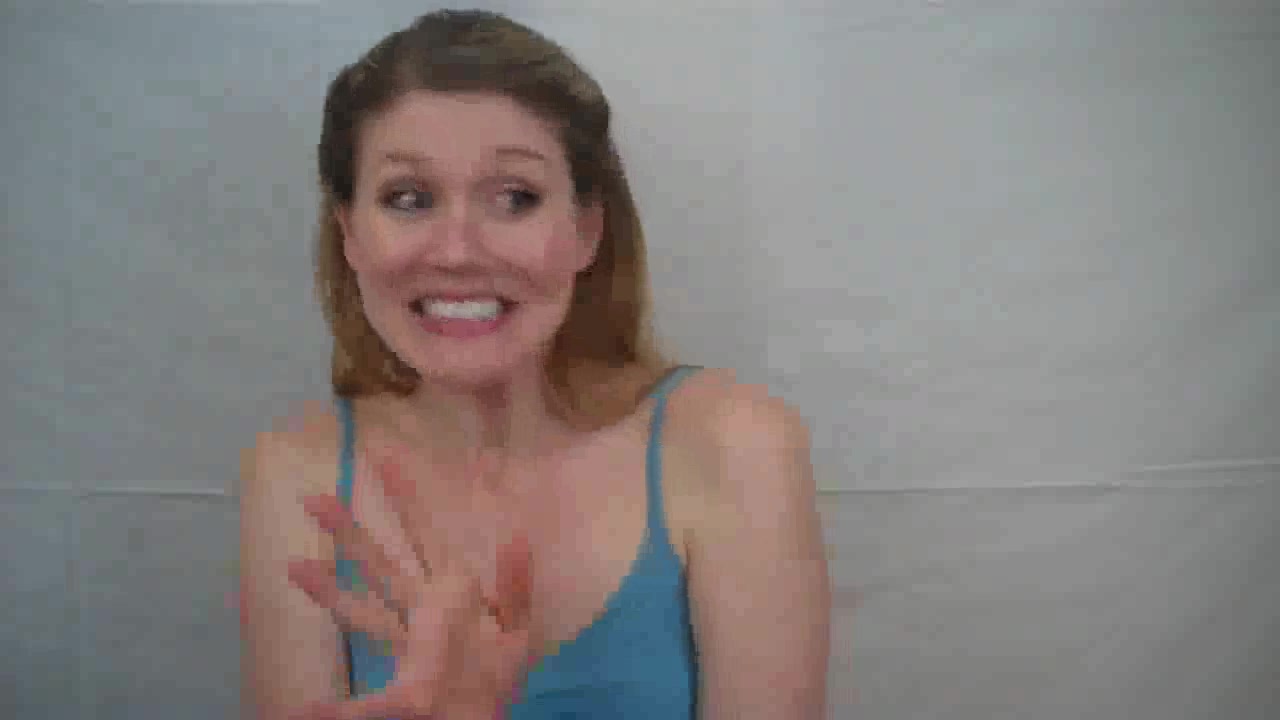 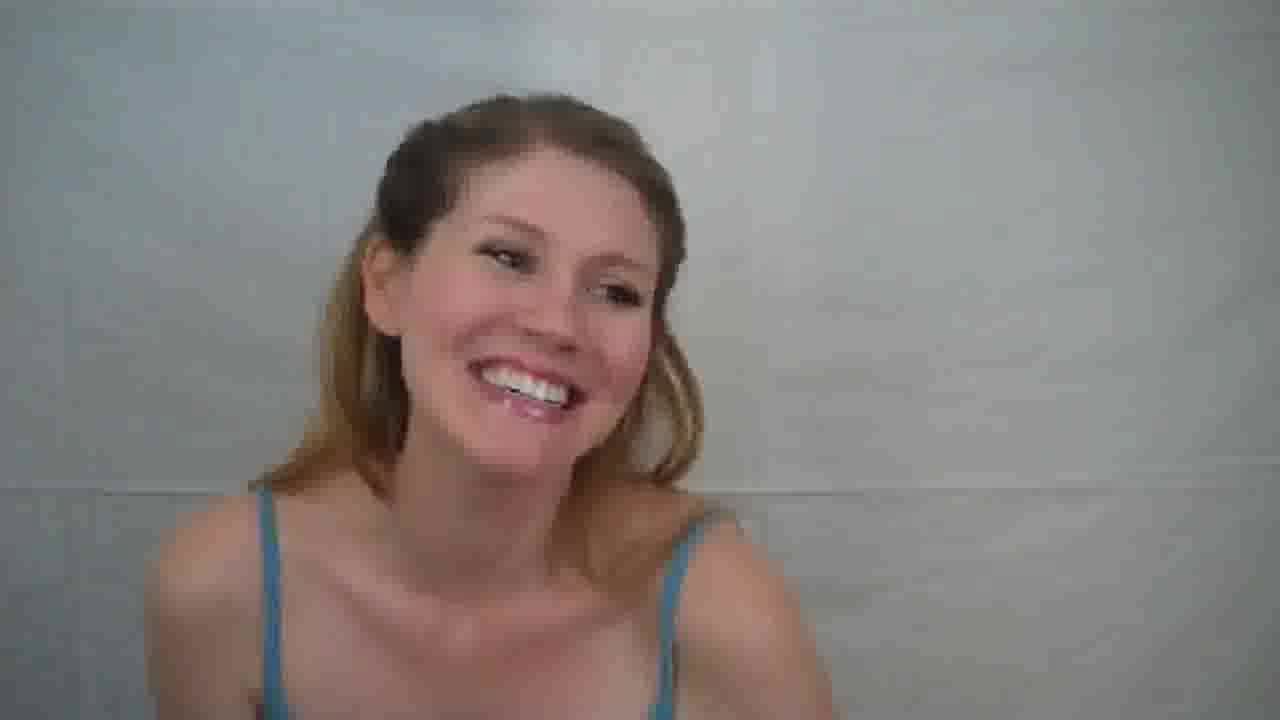 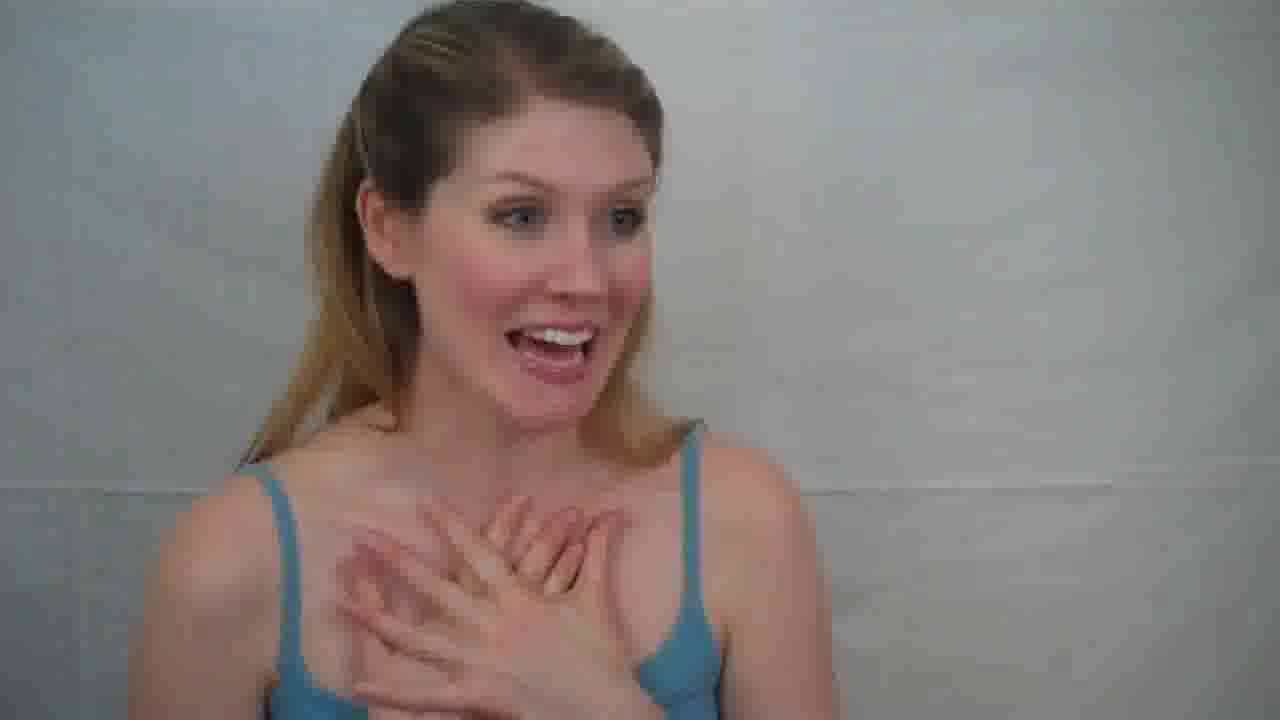 Rīgas Tehniskā universitāte
8 / 23
Seju lokalizēšana (facenet-pytorch)
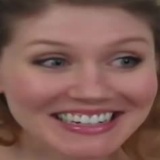 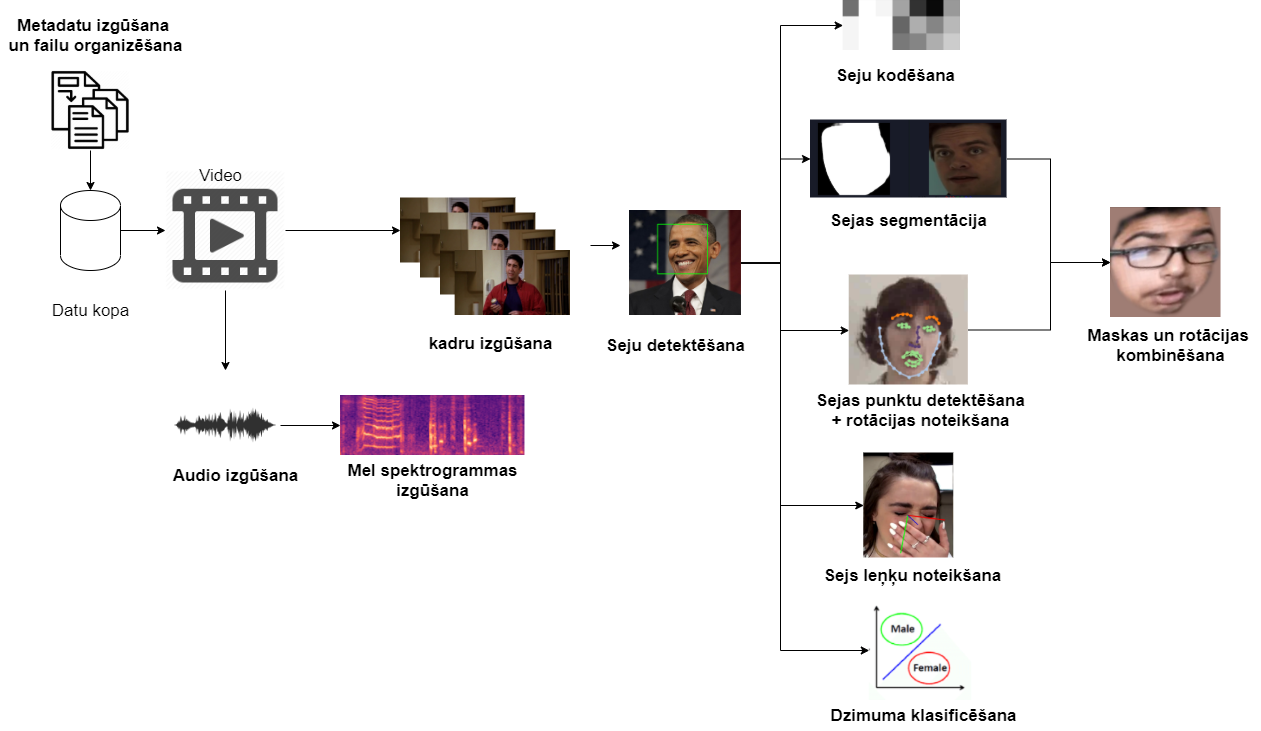 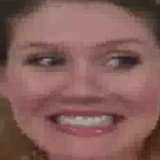 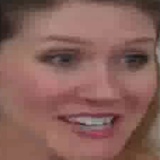 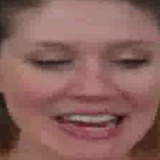 Rīgas Tehniskā universitāte
9 / 23
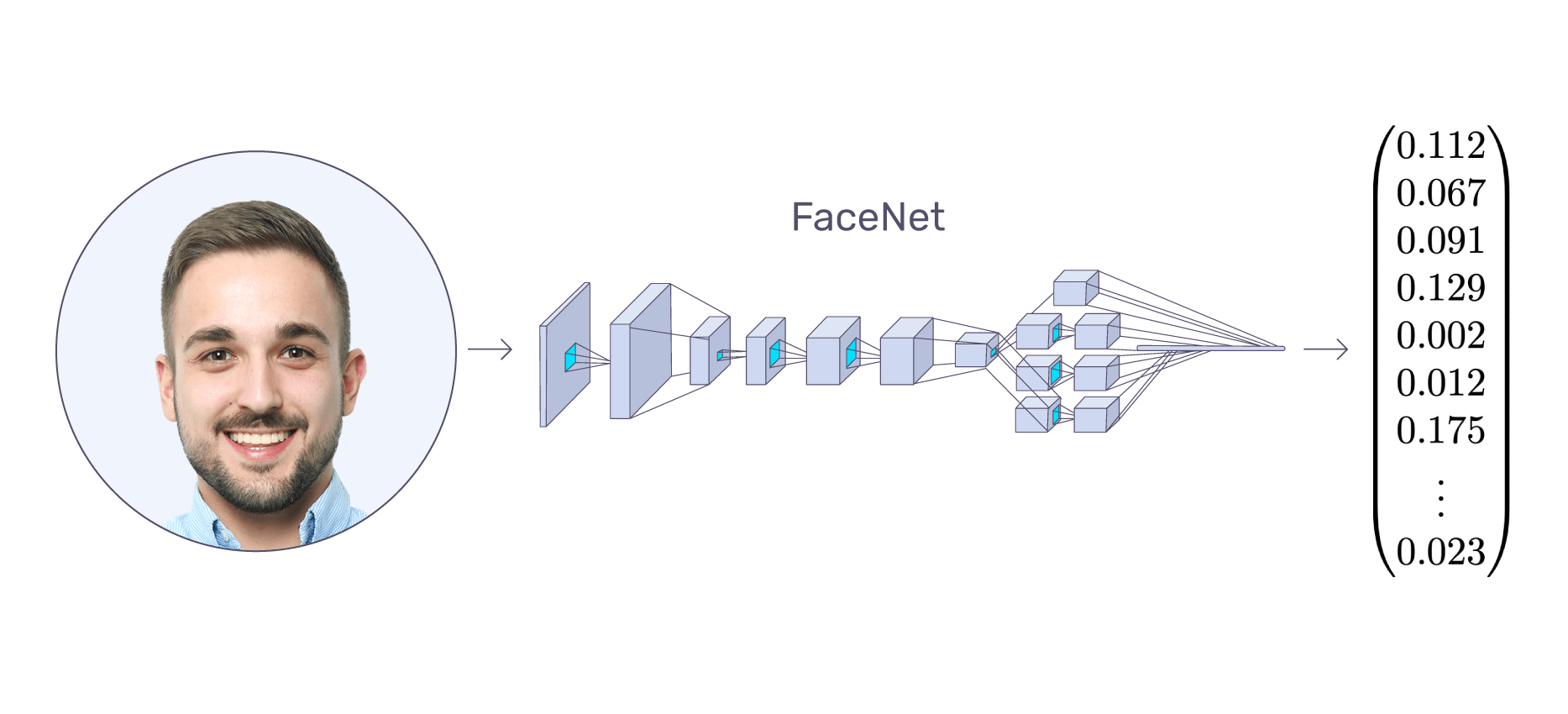 Seju re-identifikācija (FaceNet)
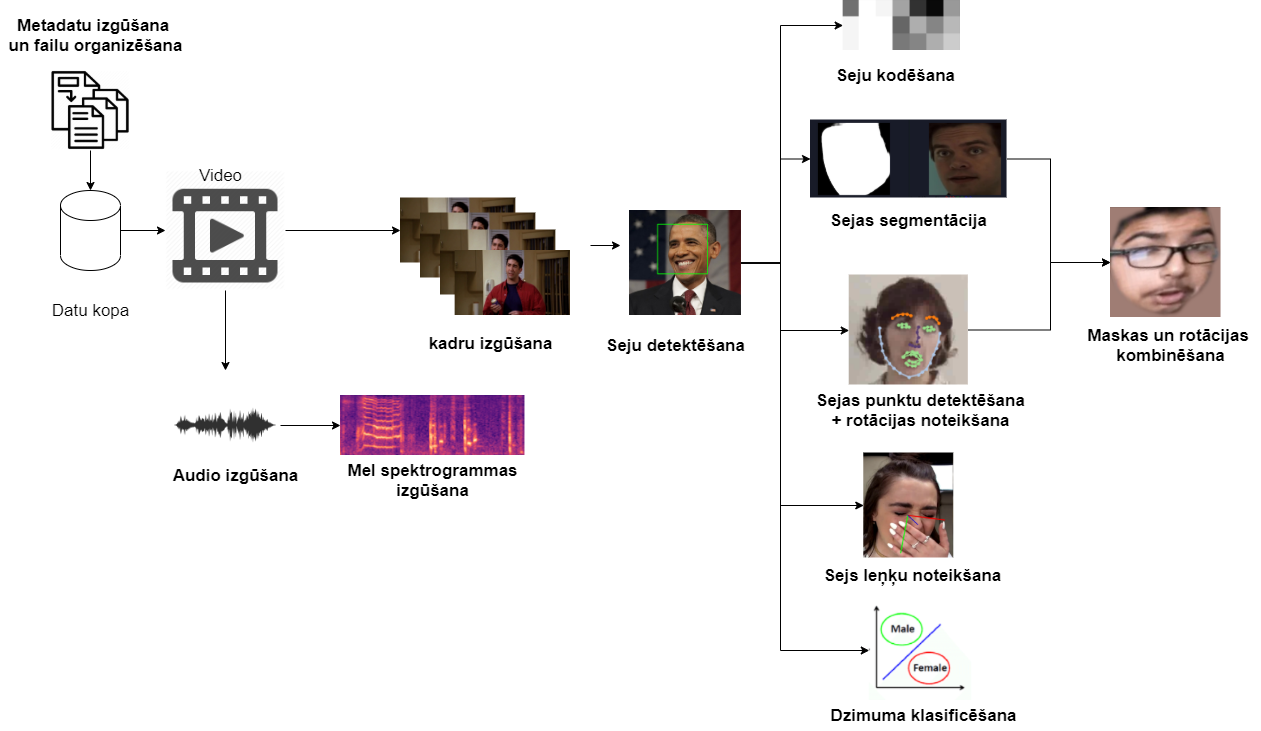 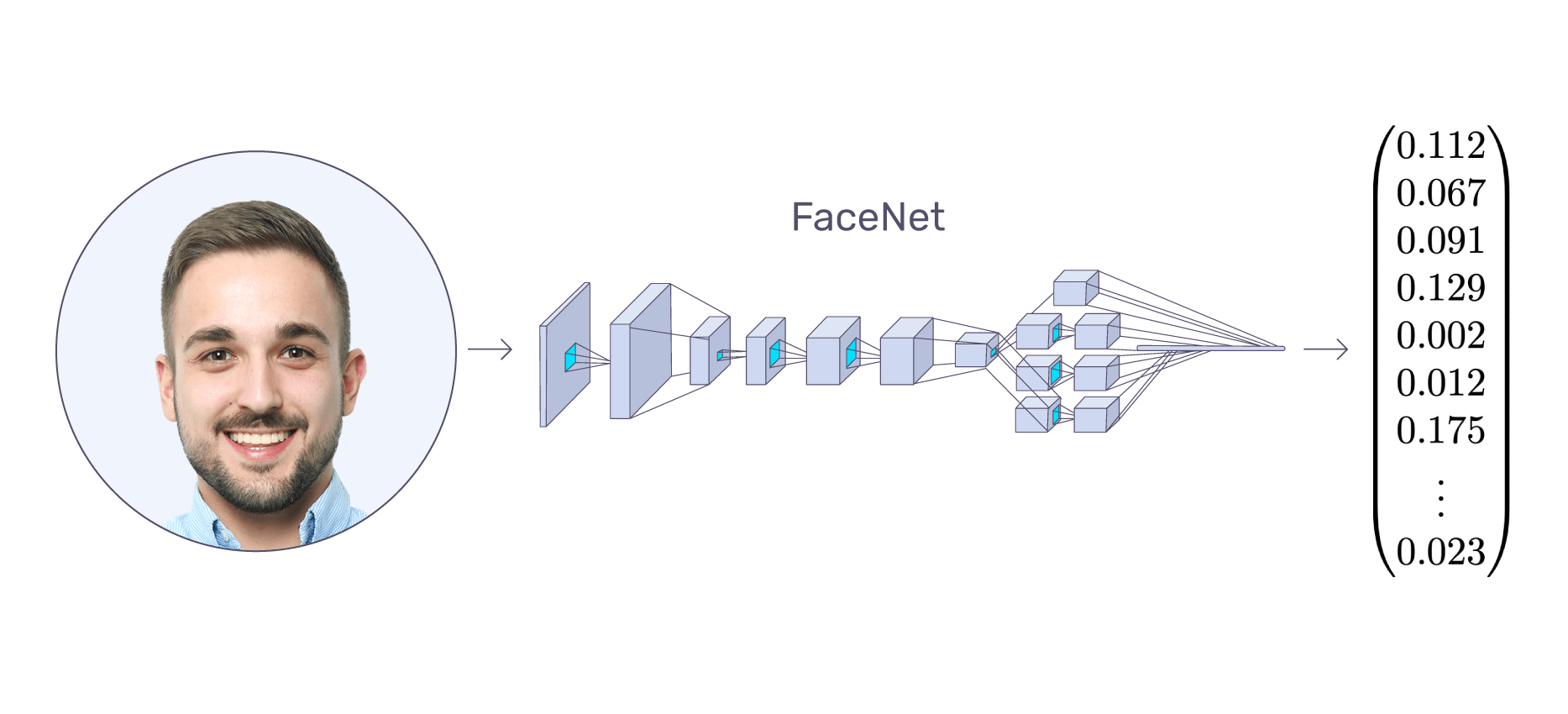 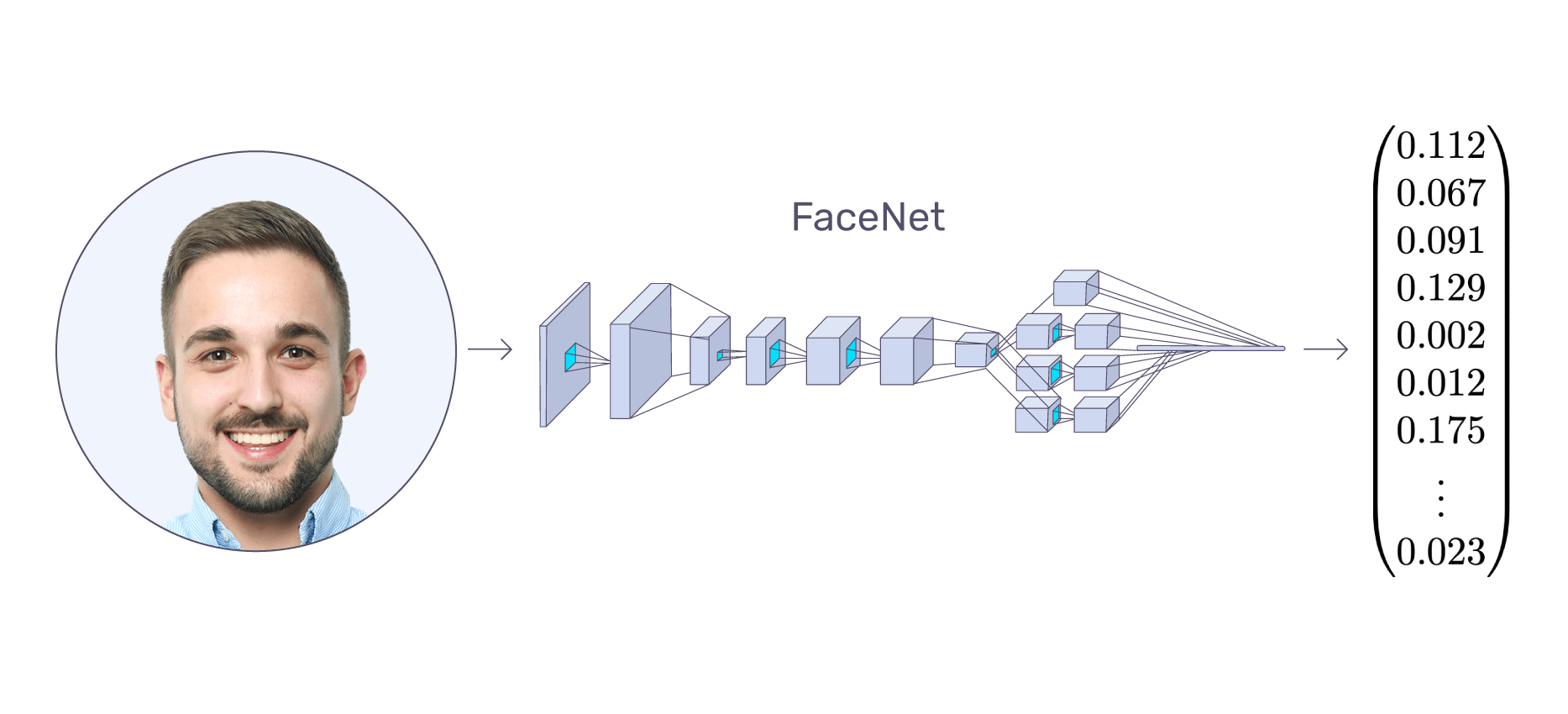 Rīgas Tehniskā universitāte
10 / 23
Seju rakstur-iezīmju atrašana(FAN-Face)
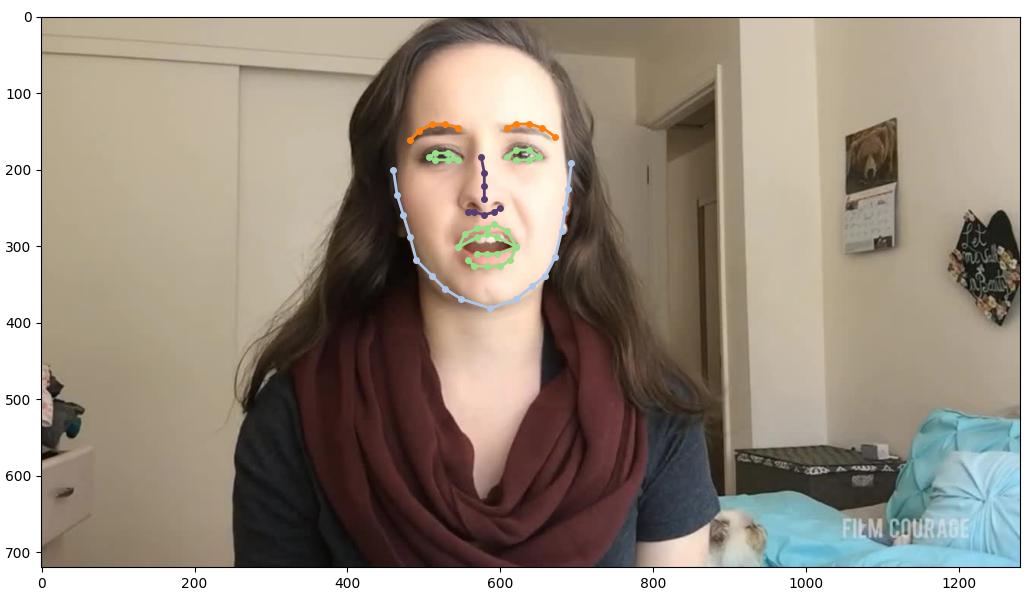 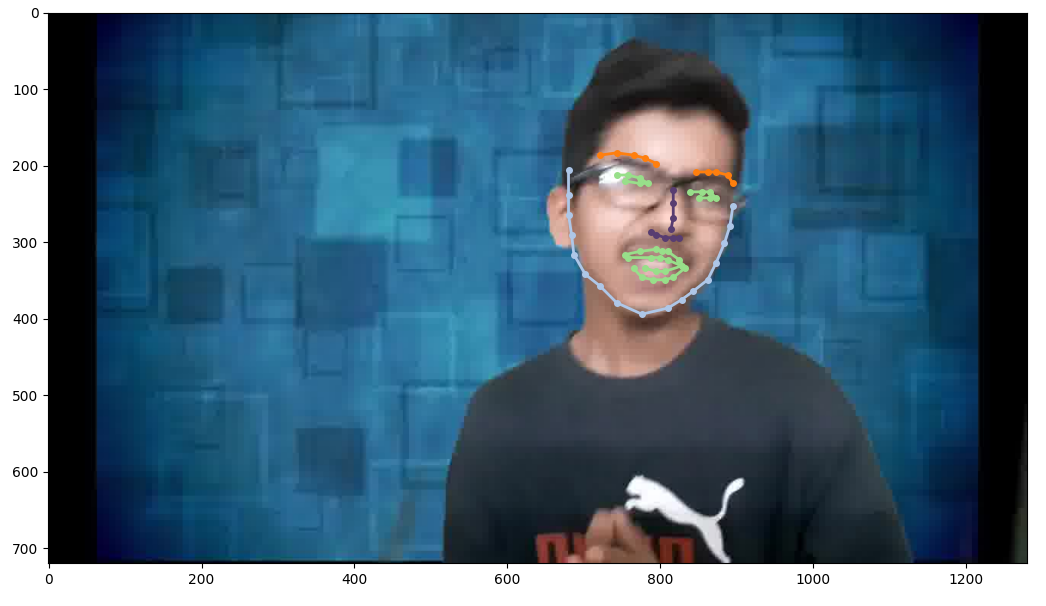 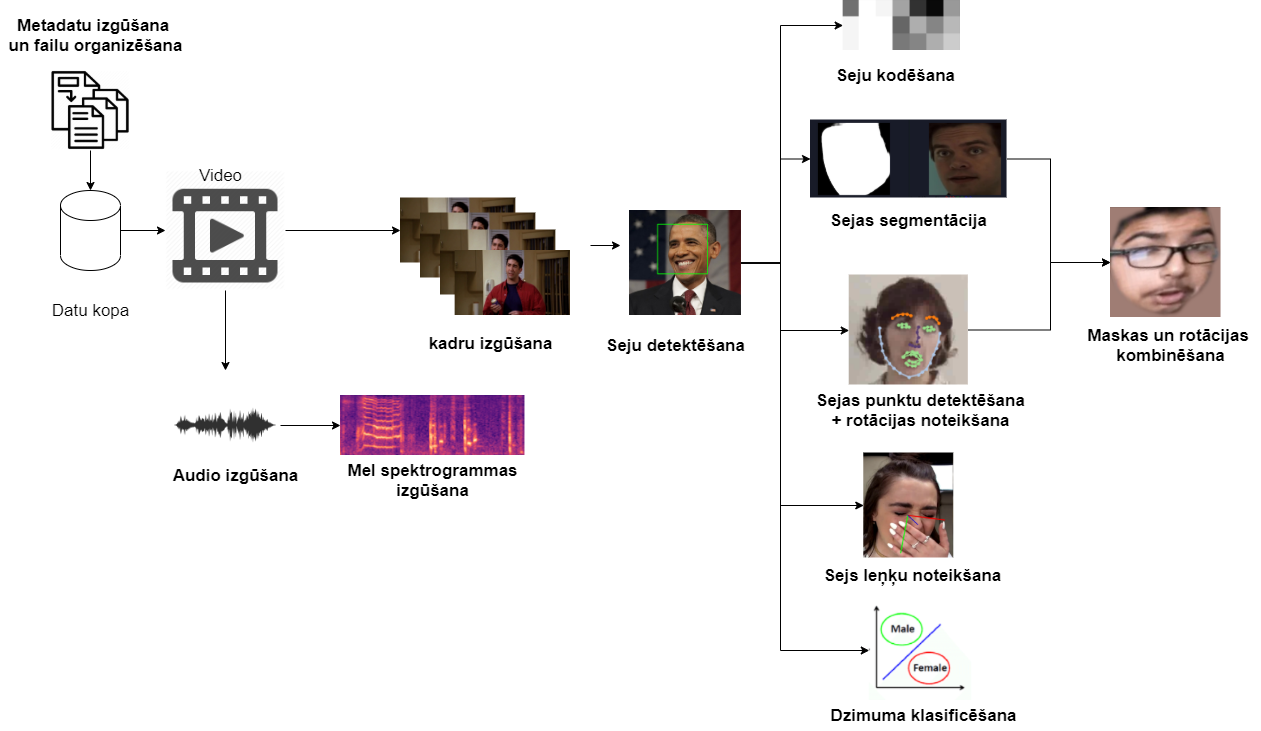 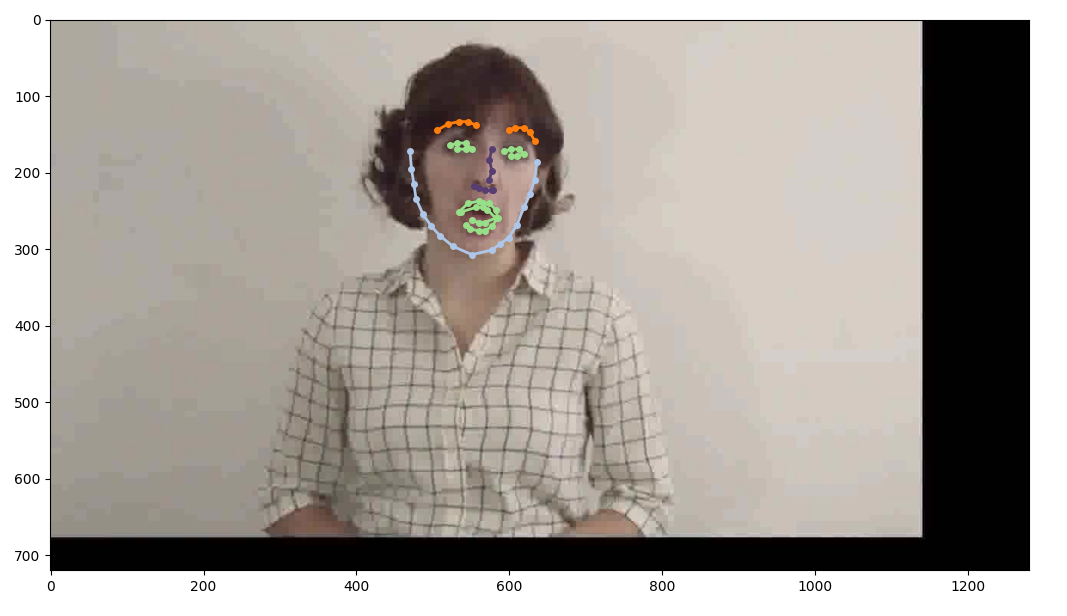 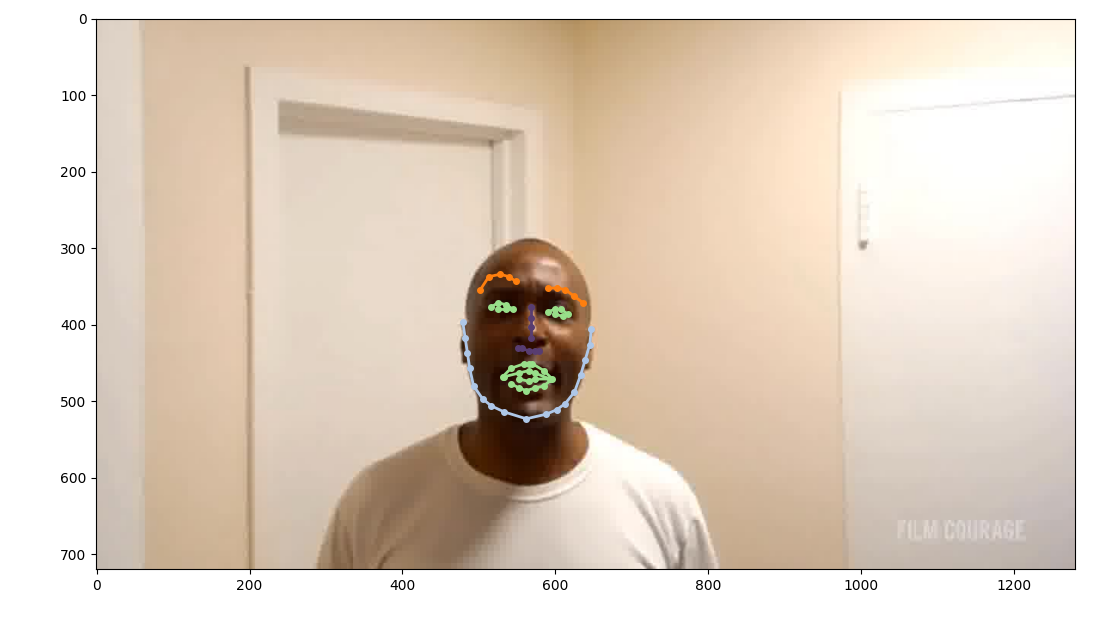 Rīgas Tehniskā universitāte
11 / 23
Seju segmentēšana (Pyramid Attention Network)
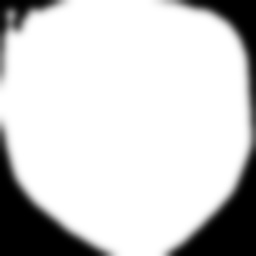 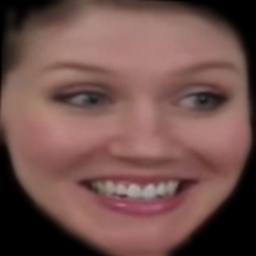 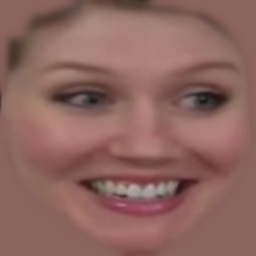 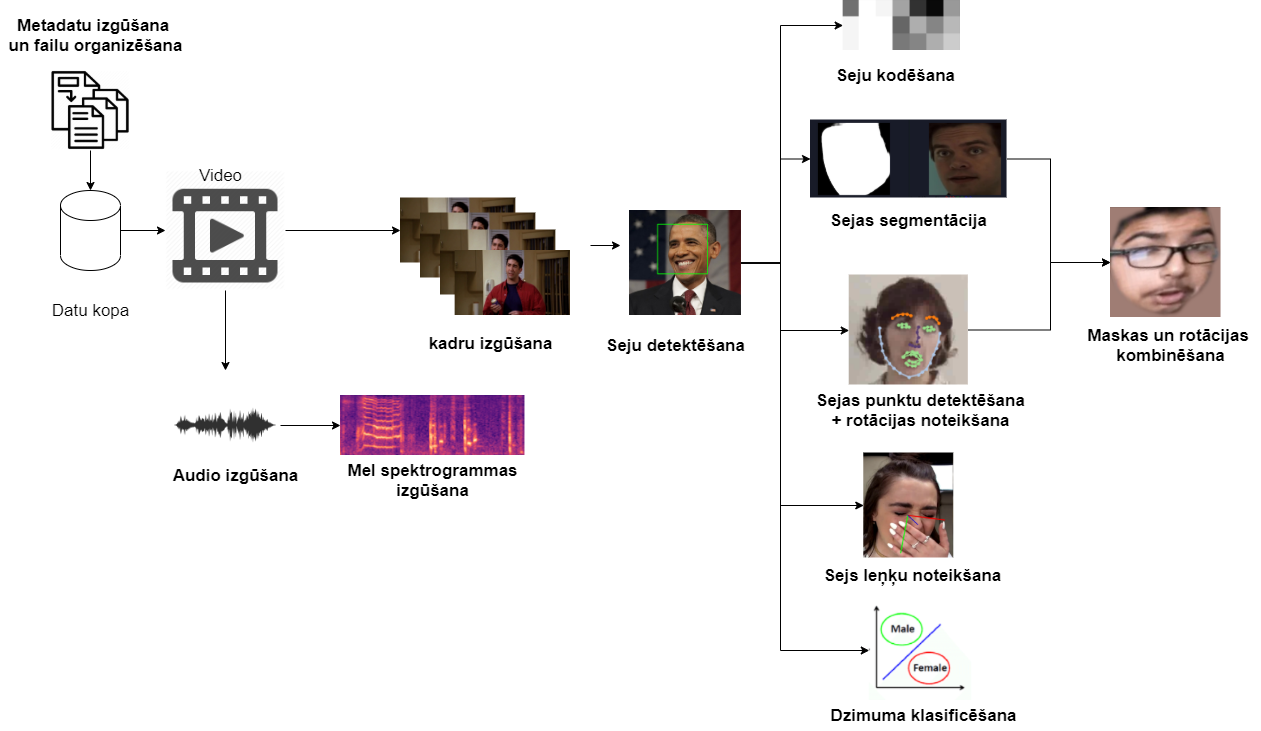 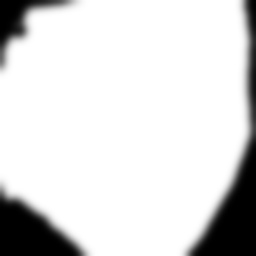 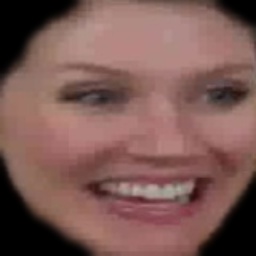 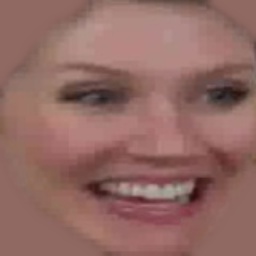 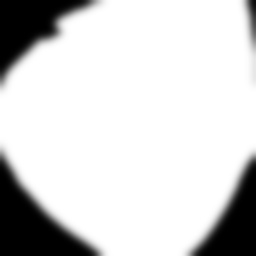 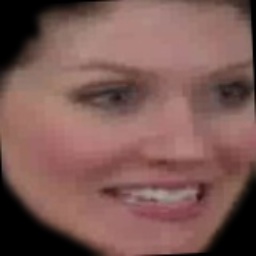 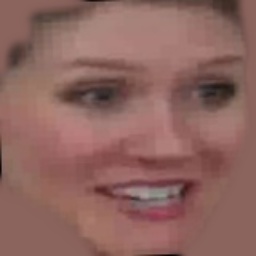 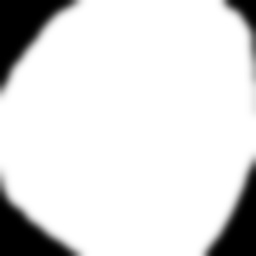 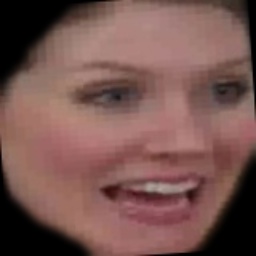 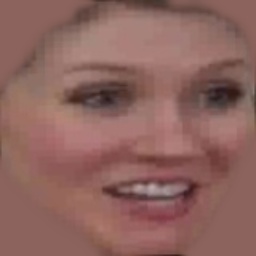 Rīgas Tehniskā universitāte
12 / 23
Sejas virziena noteikšana (Hopenet)
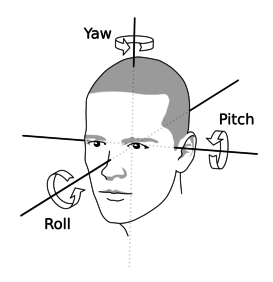 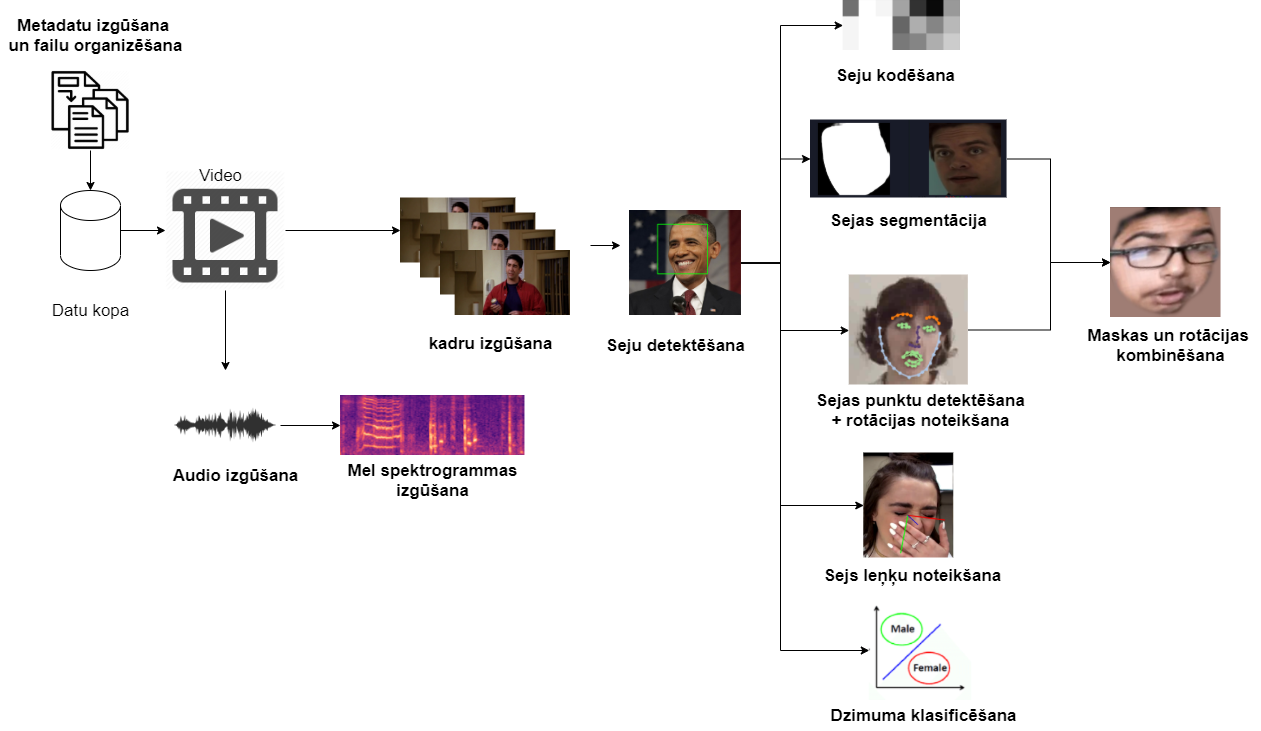 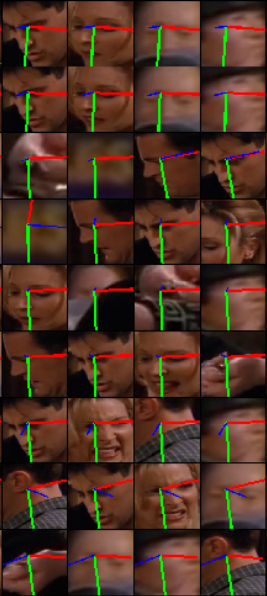 Rīgas Tehniskā universitāte
13 / 23
Dzimuma klasifikācija (VGG)
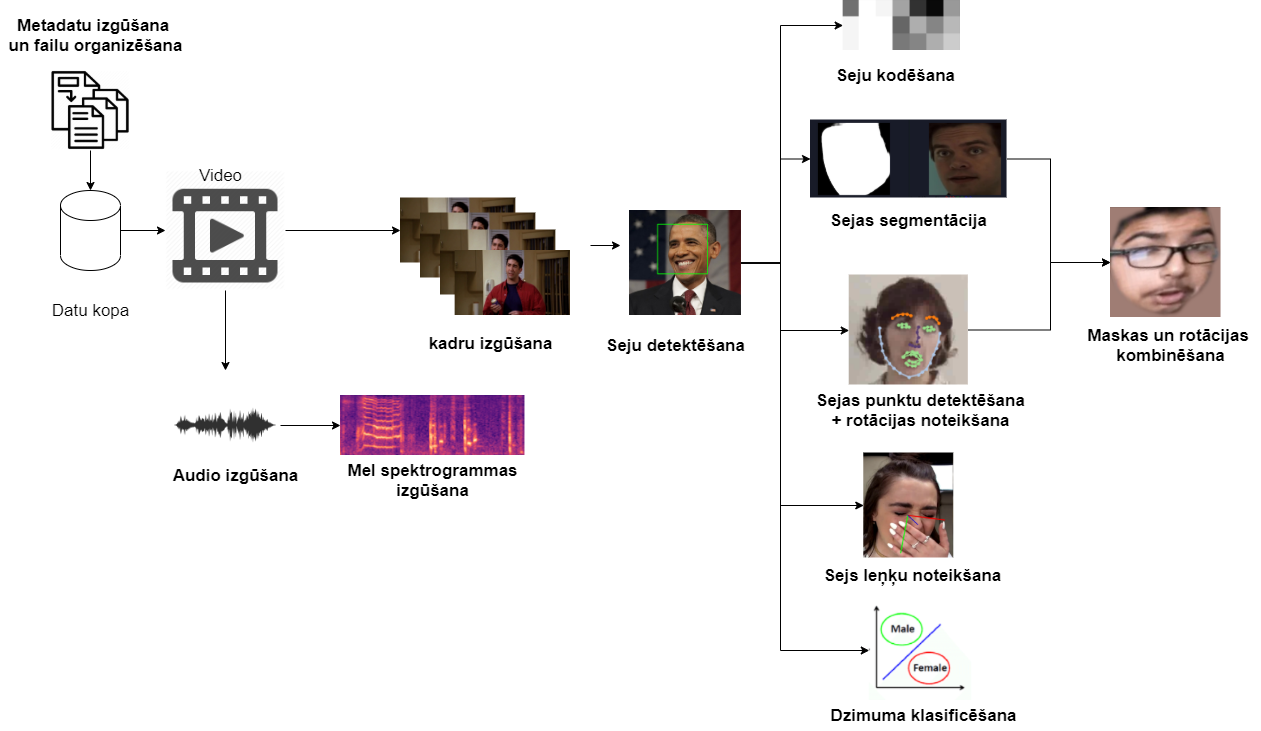 Rīgas Tehniskā universitāte
14 / 23
Mel spektrogrammas izgūšana (librosa)
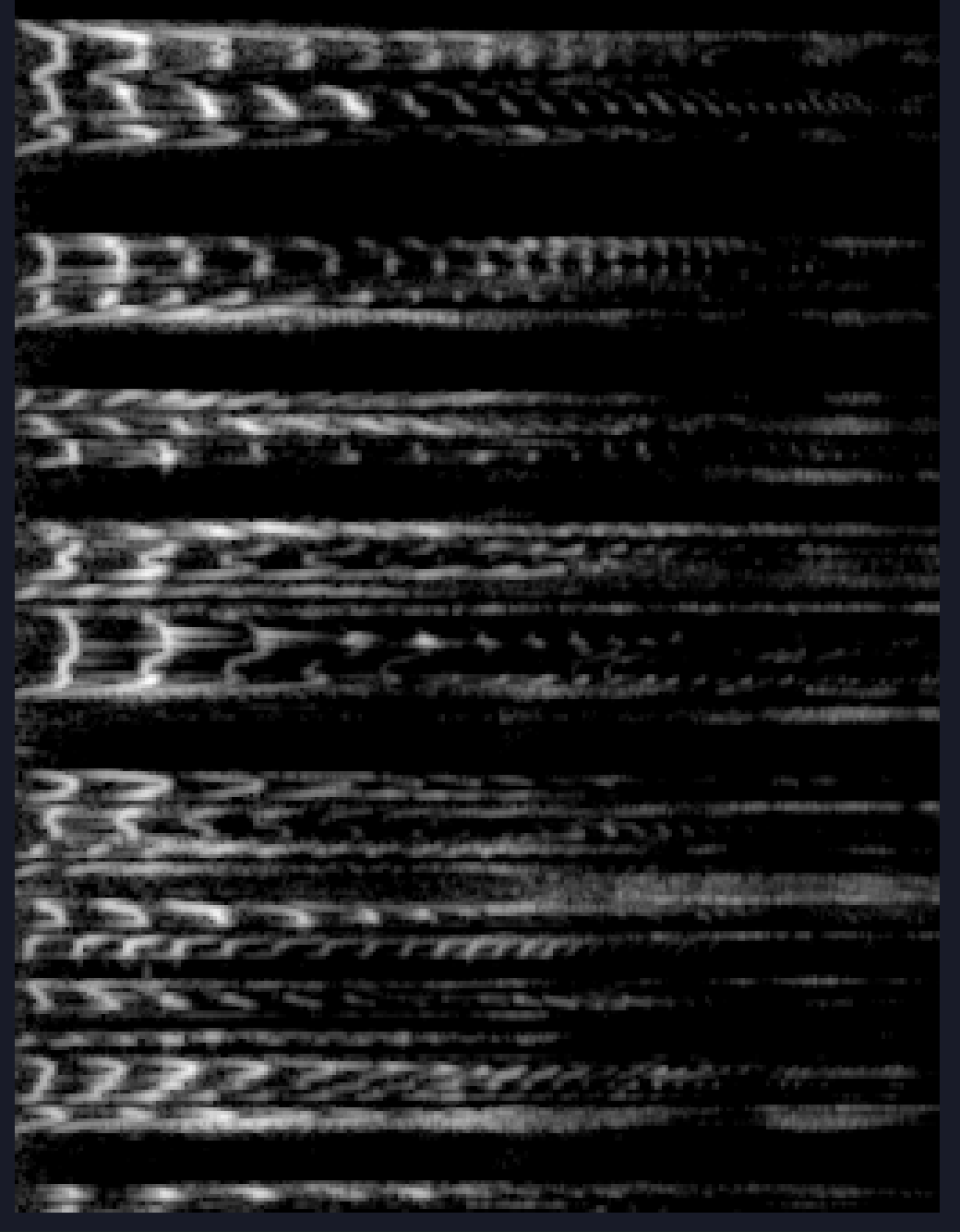 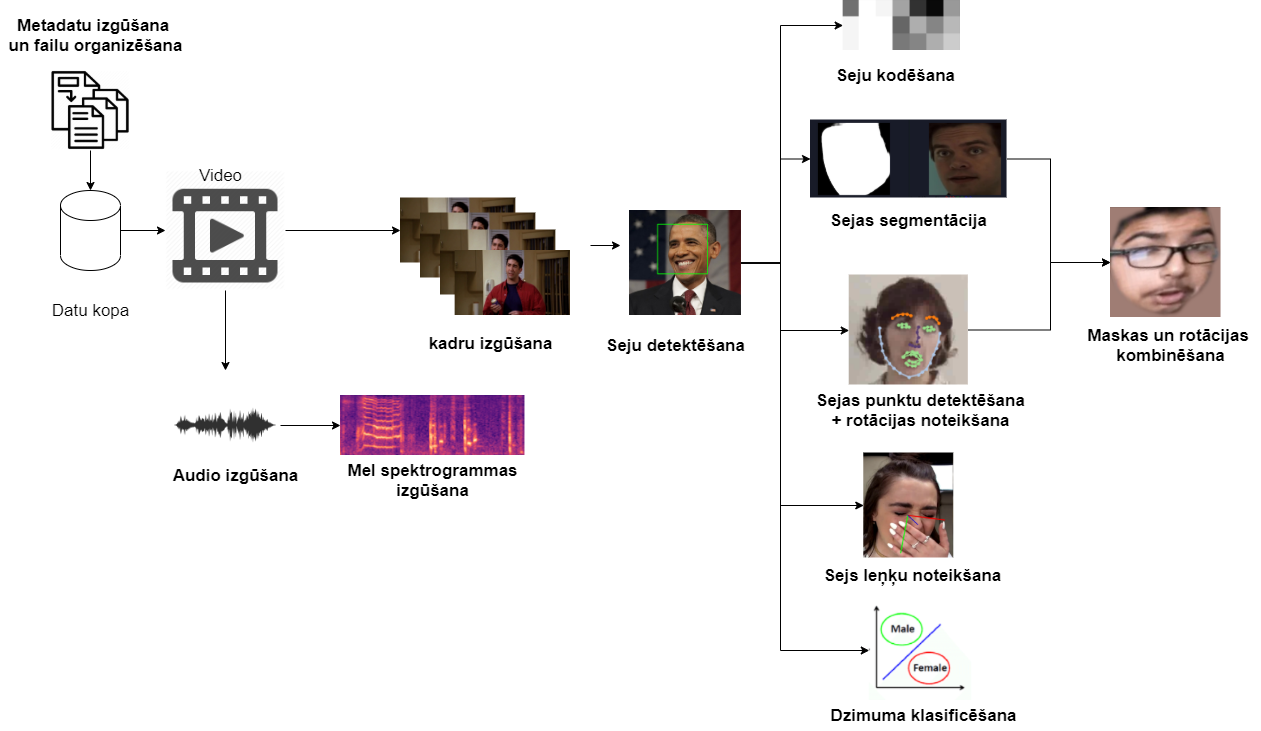 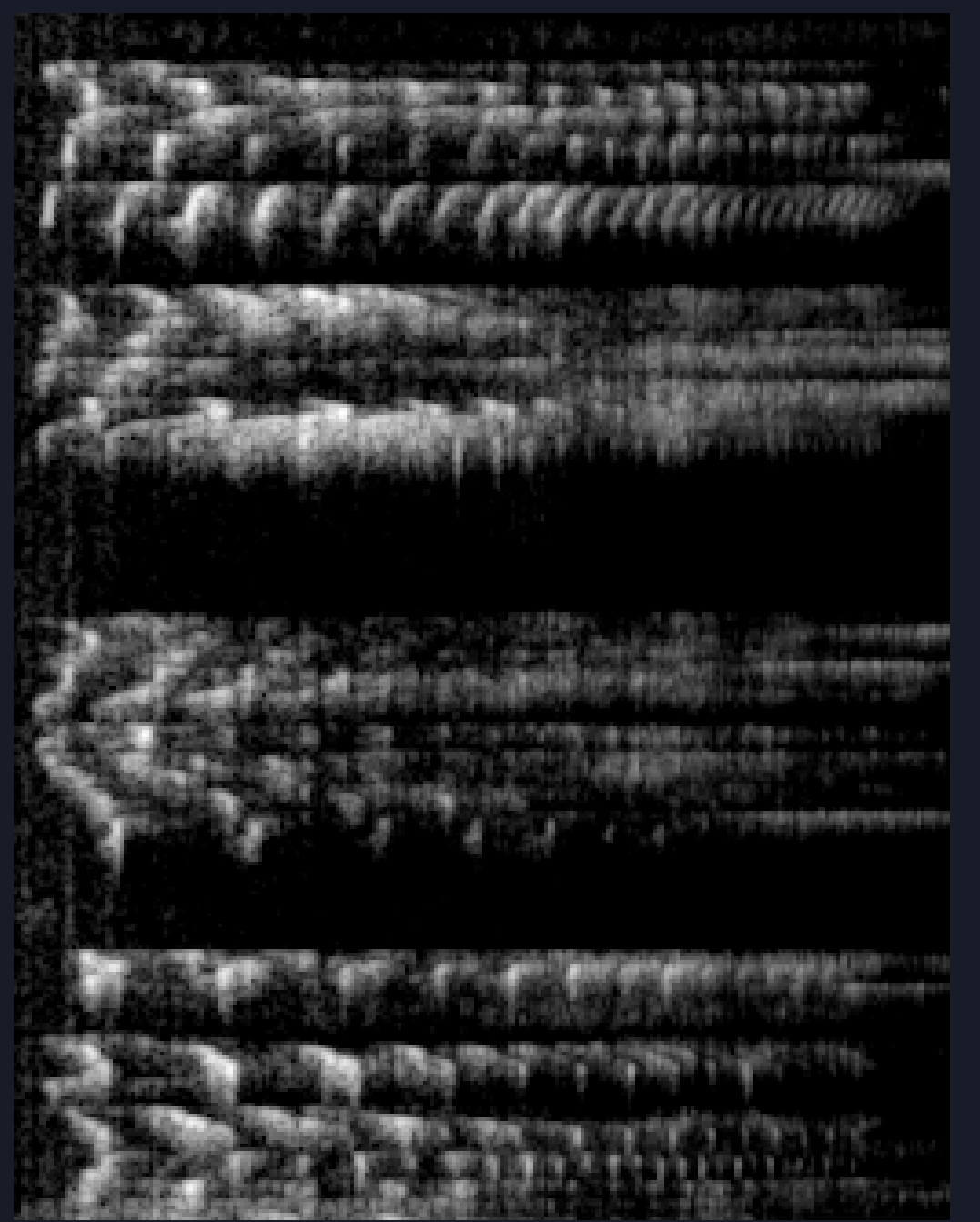 Rīgas Tehniskā universitāte
15 / 23
Kadru sekvences dalīšana
Video klipi ir dažādos garumos
Tos iespējams sadalīt sīkākos segmentos
Tiek piešķirta tās pašas emocijas klase
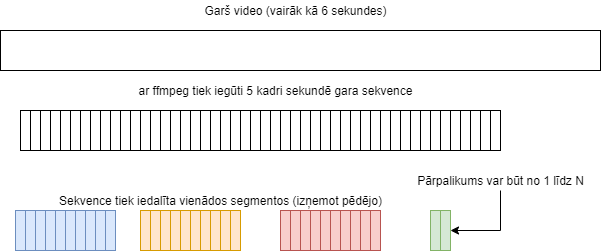 Rīgas Tehniskā universitāte
16 / 23
Izveidotā modeļa arhitektūra
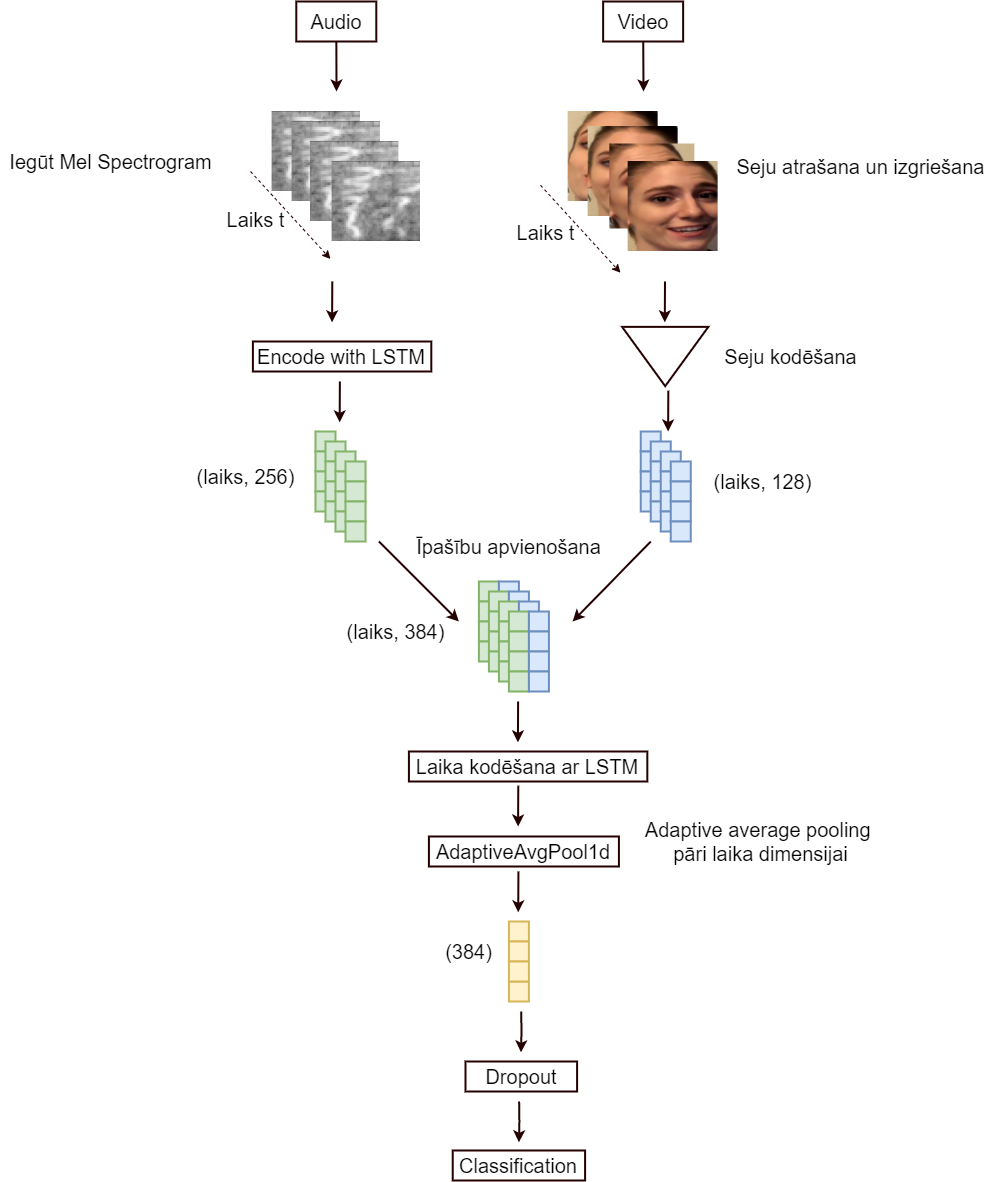 Mel spektra dimensijas reducēšana izmantojot LSTM
(Laiks t, 256, mel_logi) --> (Laiks t, 256)
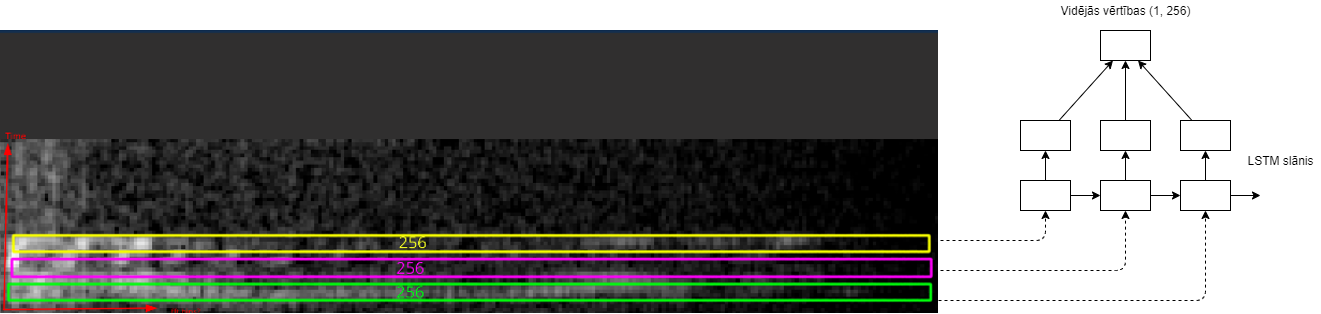 Rīgas Tehniskā universitāte
17 / 23
Rezultāti klašu kombinācijām un modeļiem katram dzimumam
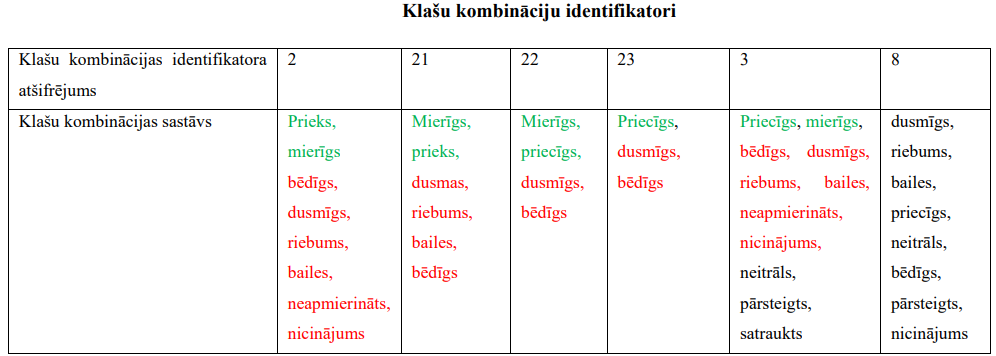 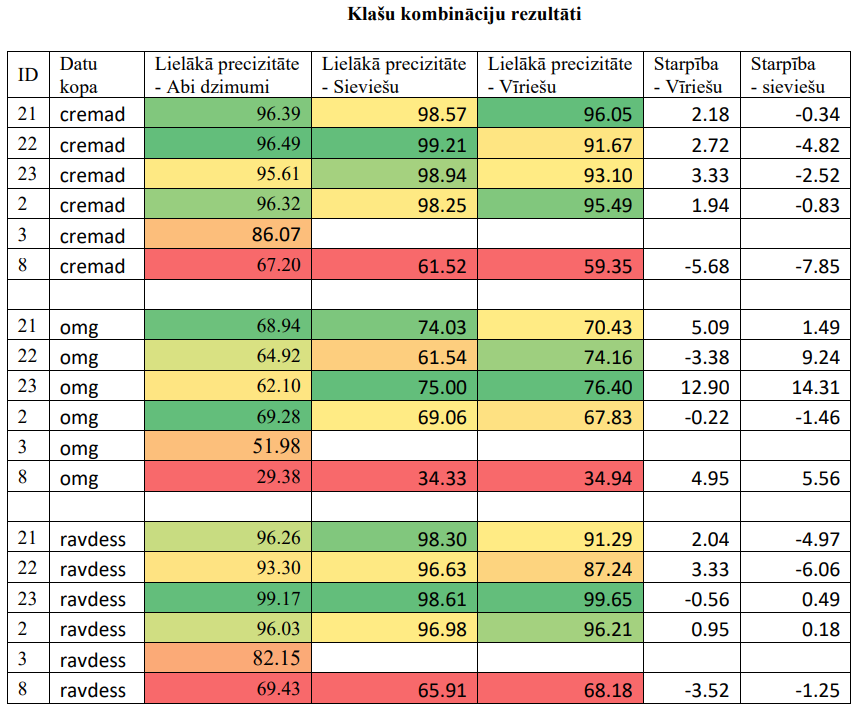 Vidēji iedalot datu kopas rezultāts uzlabojas: 
Vīriešu kopā + 1.73%
Sieviešu kopā + 0.07%
Nav ievērojams uzlabojums
Jūtīgs pret specifisku sadalījumu
Rīgas Tehniskā universitāte
18 / 23
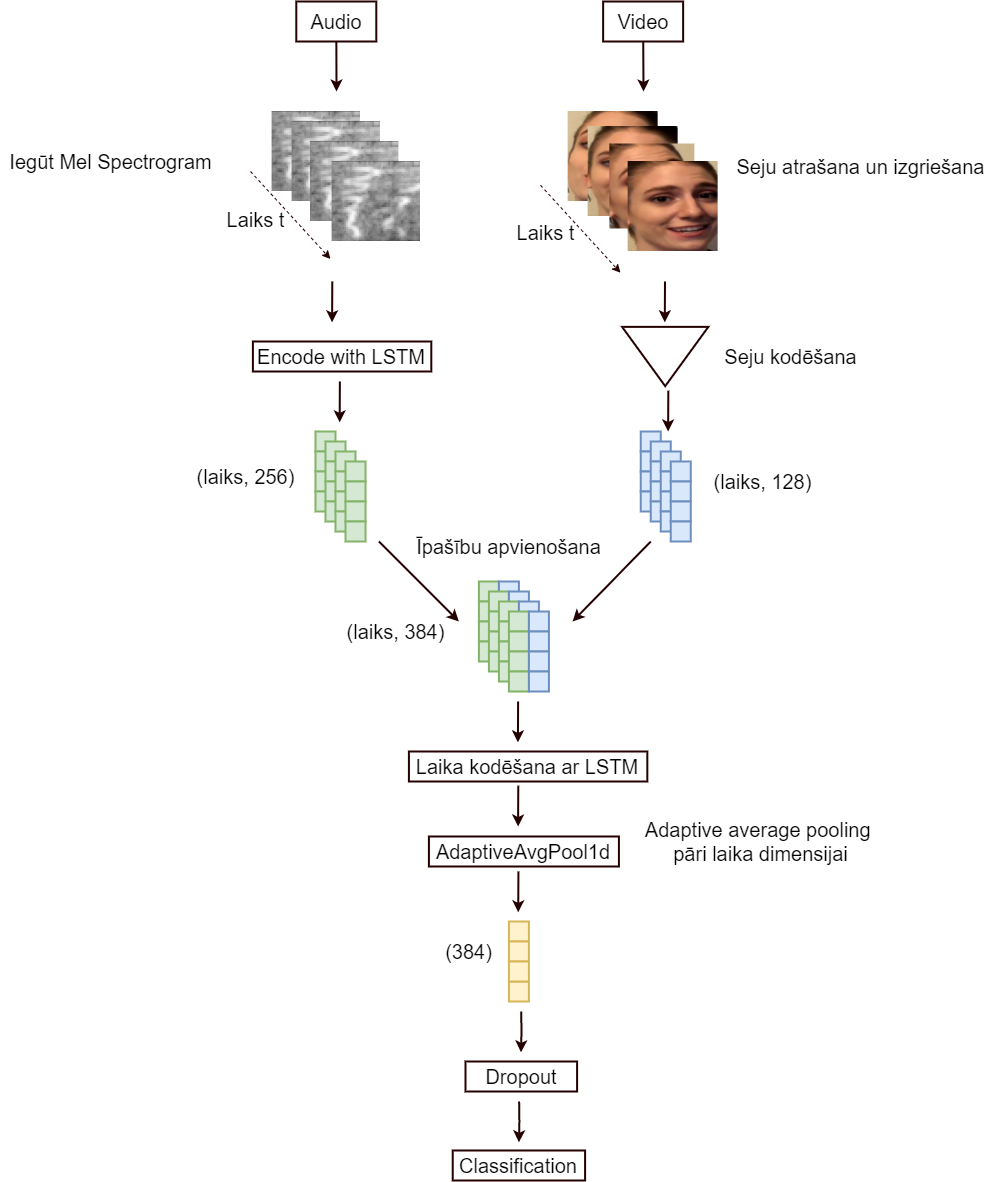 Rezultāti ar iepriekš-apmācītu kodētāju
Iepriekš apmācīts kodētājs vidēji sniedz 71.33% precizitāti
Iepriekš neapmacīts kodētājs vidēji sniedz 59.85 %
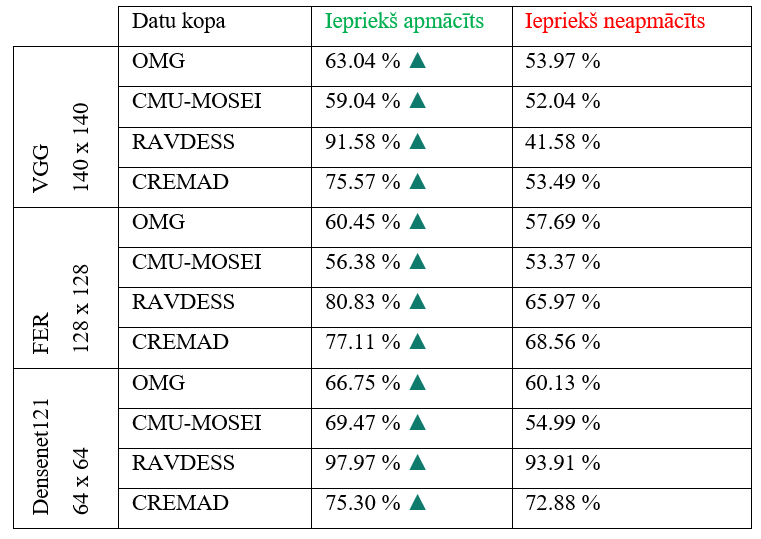 Rīgas Tehniskā universitāte
19 / 23
Rezultāti dažādām segmentācijas metodēm
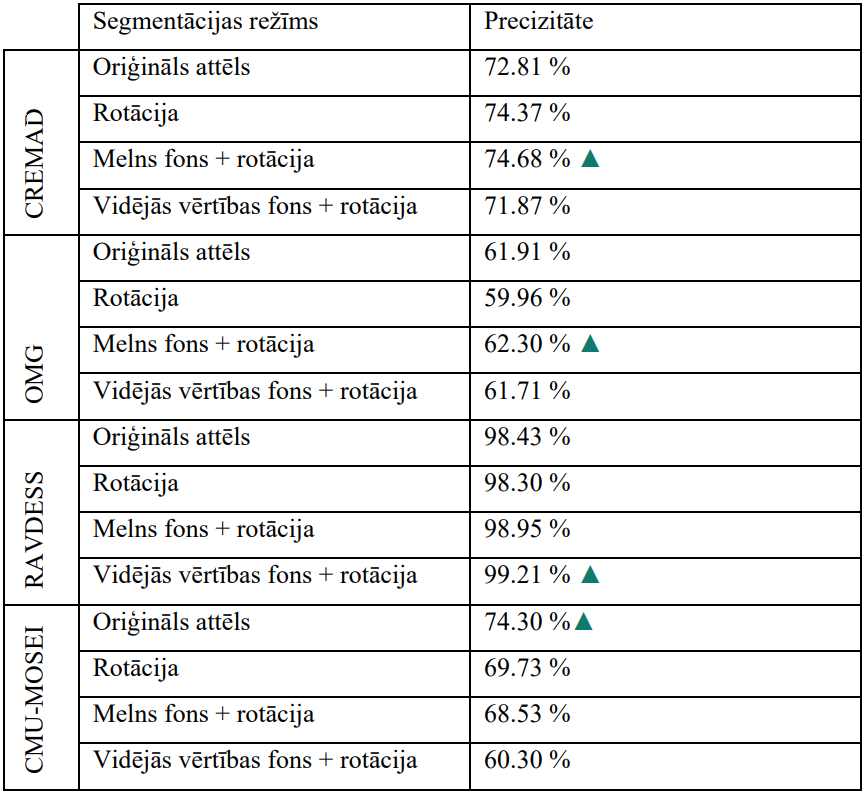 Seju rotācijas mērķis – konvolūciju slāņiem specializēties uz specifiskiem reģioniem (acis, vaigi, mute)
Segmentācijas mērķis – novērst fona ietekmi, fokusēties uz vaibstiem, novērst pārmācīšanos
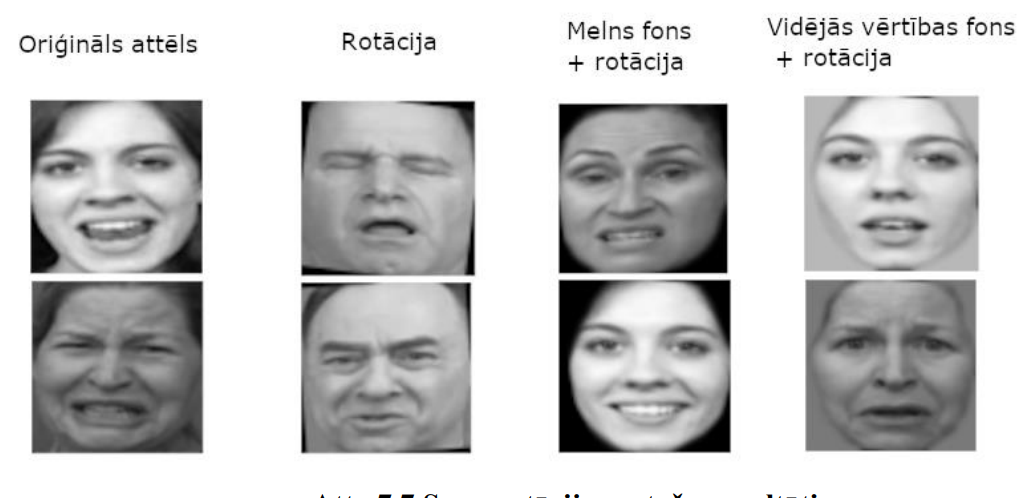 GradCam aktivācijas
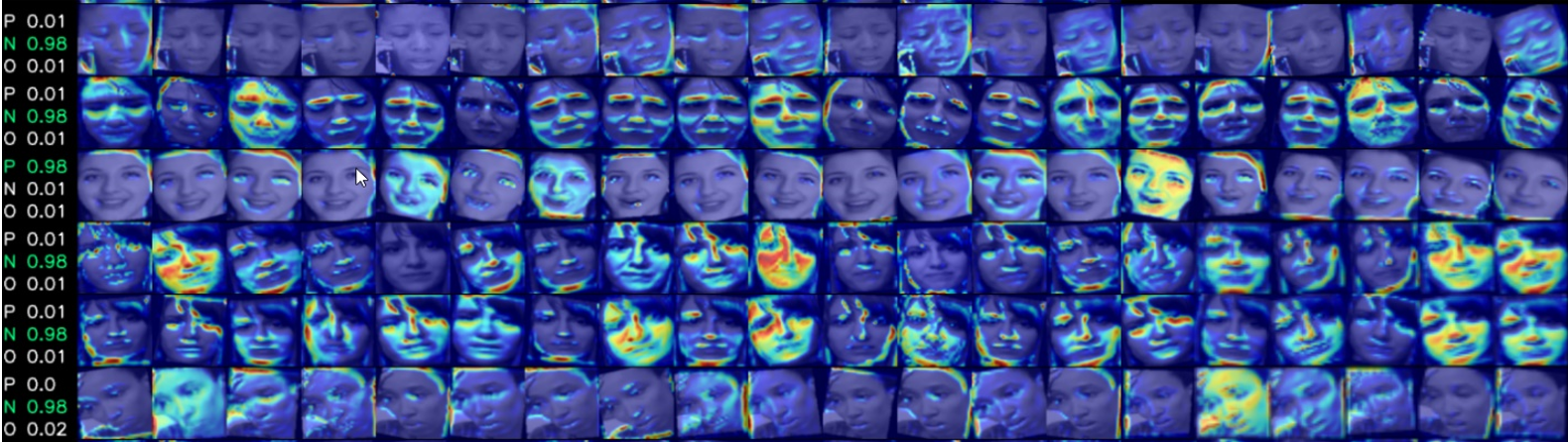 Rīgas Tehniskā universitāte
20 / 23
Rezultāti personu identitātes šķirošanai
Bez personu šķirošanas
Ar personu šķirošanu
Tiek pārbaudīts, vai nenotiek pārmācīšanās (overfit) uz personu un emociju izteiksmi konkrētai personai

Personu dalīšanas metodē unikālas personas video klipi atrodas tikai testa vai treniņa datu kopā

Ar ieviestu personu dalīšanas metodi, iegūtais rezultāts ir par 27.1% sliktāks RAVDESS, 14.3% sliktāks CREMA-D, 20.8 % sliktāks OMG datu kopām
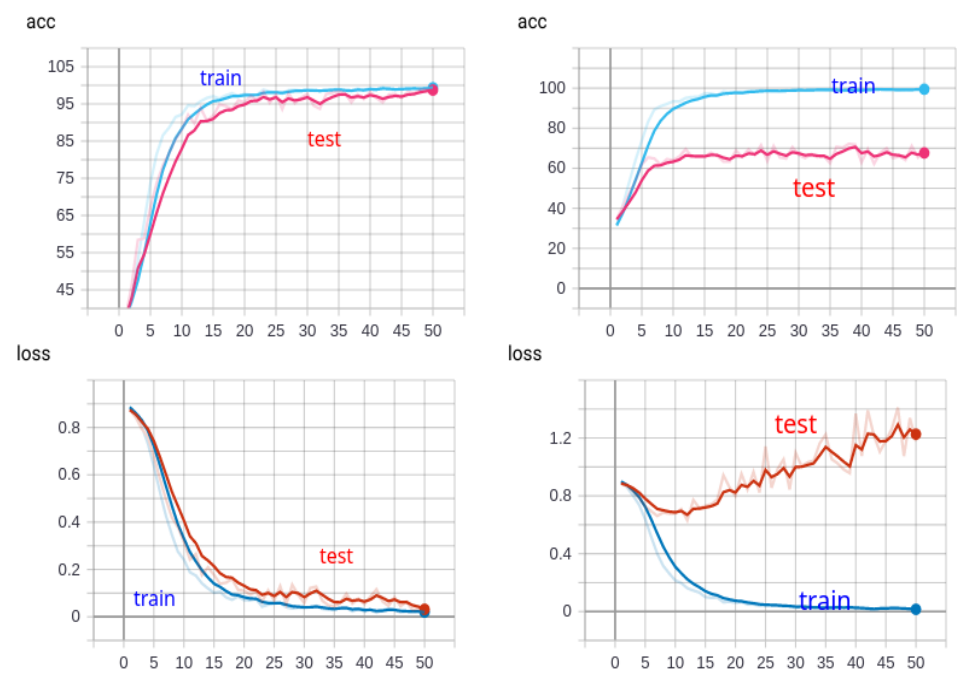 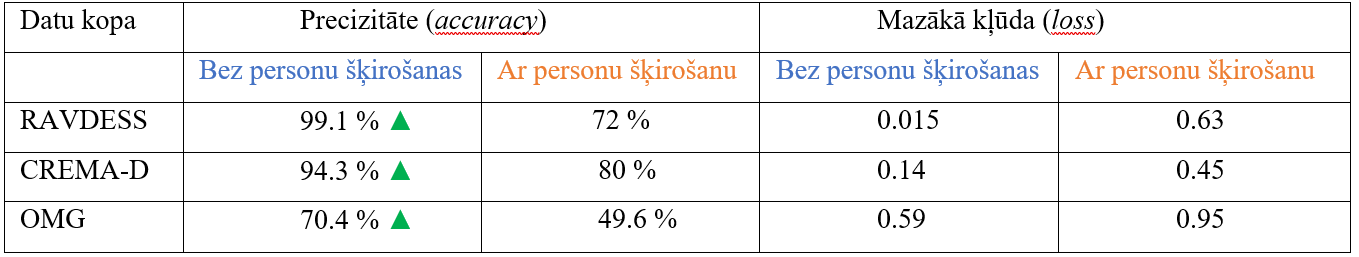 Rīgas Tehniskā universitāte
21 / 23
Datu kopu tīrība
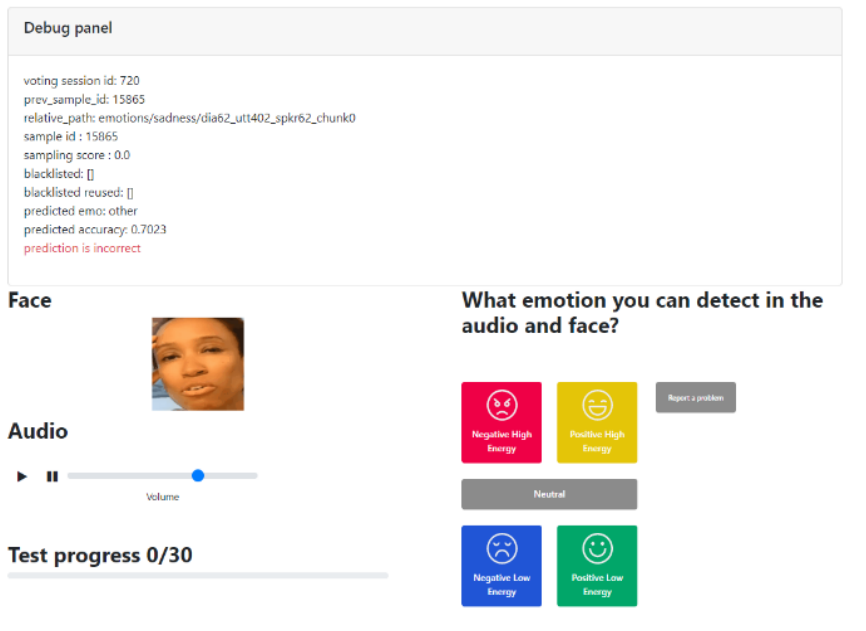 Lielākā daļa pieejamās akadēmiskās datu kopas ir zemas kvalitātes
Piešķirtas nepareizas klases
Pārāk gari video klipi
Jāveic lielā priekšapstrāde un datu filtrēšana
Daudz video un audio trokšņu
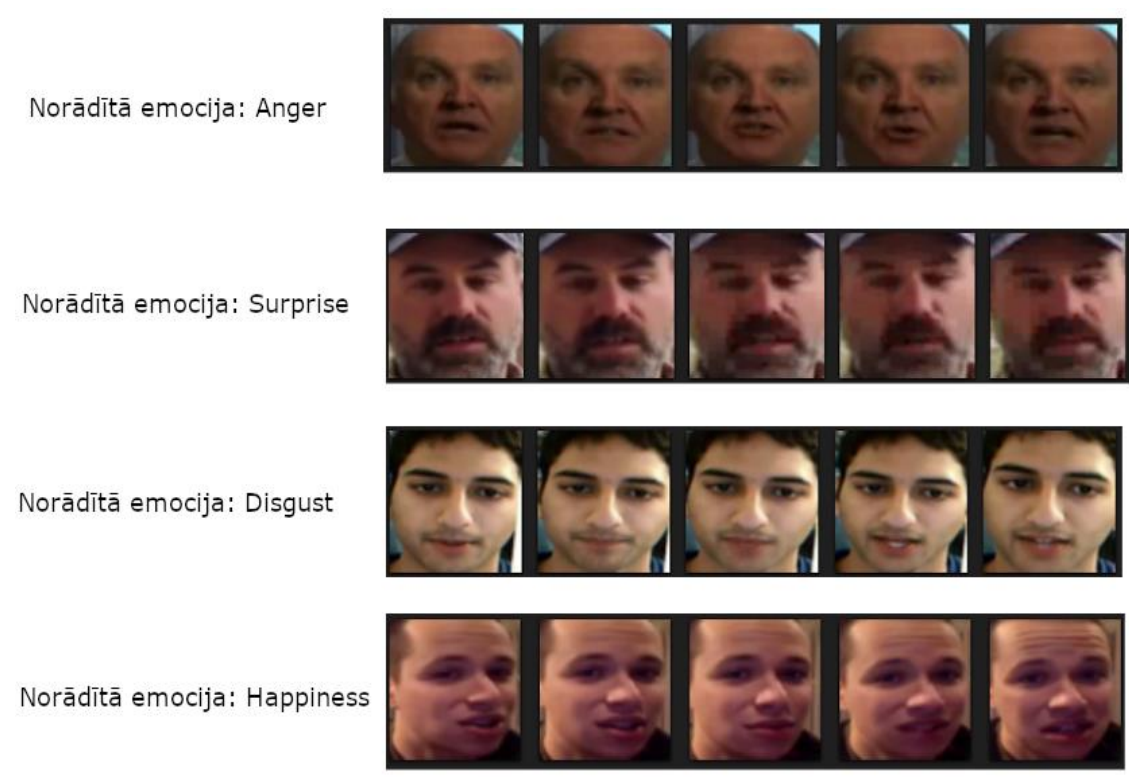 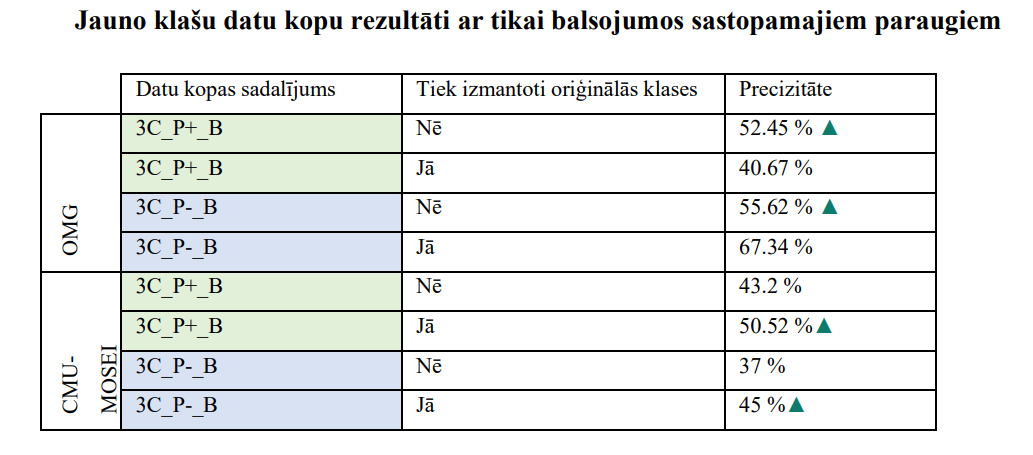 Rīgas Tehniskā universitāte
22 / 23
Secinājumi
Rezultāti ievērojami neuzlabojas dalot datus sīkāk (vīriešu un sieviešu daļās)
Katrai datu kopai jāpielieto sava datu sagatavošanas metode
Veicot emociju klašu apvienošanu primitīvākās grupās, iespējams iegūt labākus rezultātus
Iepriekš apmācīti modeļi sniedz labākus rezultātus
Modelis ir spējīgs «iemācīties» personu identitātes-emociju kombinācijas

Hipotēze apstiprināta, jo modelis ir spējīgs atdalīt emocijas no personu identitātes, bet ar to pasliktinās precizitāte (datu netīrība, pārāk mazs datu apjoms)
Rīgas Tehniskā universitāte
23 / 23
Paldies par uzmanību!Jautājumi?